Advanced Computer VisionChapter 12
Depth Estimation    
              Presenter: Bo-Chen Kung 龔柏丞
                      Advisor: Chiou-Shann Fuh 傅楸善
                      Cell phone: 0978912582
                      E-mail: r08922a25@ntu.edu.tw
Digital Camera and Computer Vision Laboratory
Department of Computer Science and Information Engineering
National Taiwan University, Taipei, Taiwan, R.O.C.
Outline
12.0 Introduction
12.1 Epipolar Geometry
Rectification
Plane sweep
12.2 Sparse Correspondence
3D curves and profiles
12.3 Dense Correspondence
Similarity measures
12.4 Local Methods
Sub-pixel estimation and uncertainty
DC & CV Lab.
CSIE NTU
Outline
12.5 Global Optimization
Dynamic programming
Segmentation-based techniques
Application: Z-keying and background replacement
12.6 Deep neural networks
12.7 Multi-view Stereo
Scene flow
Volumetric and 3D surface reconstruction
Shape from silhouettes
DC & CV Lab.
CSIE NTU
12.0 Introduction
Stereo matching is the process of taking two or more images and building a 3D model of the scene by finding matching pixels in the images and converting their 2D positions into 3D depths.
DC & CV Lab.
CSIE NTU
12.0 Introduction (cont’)
Binocular Vision
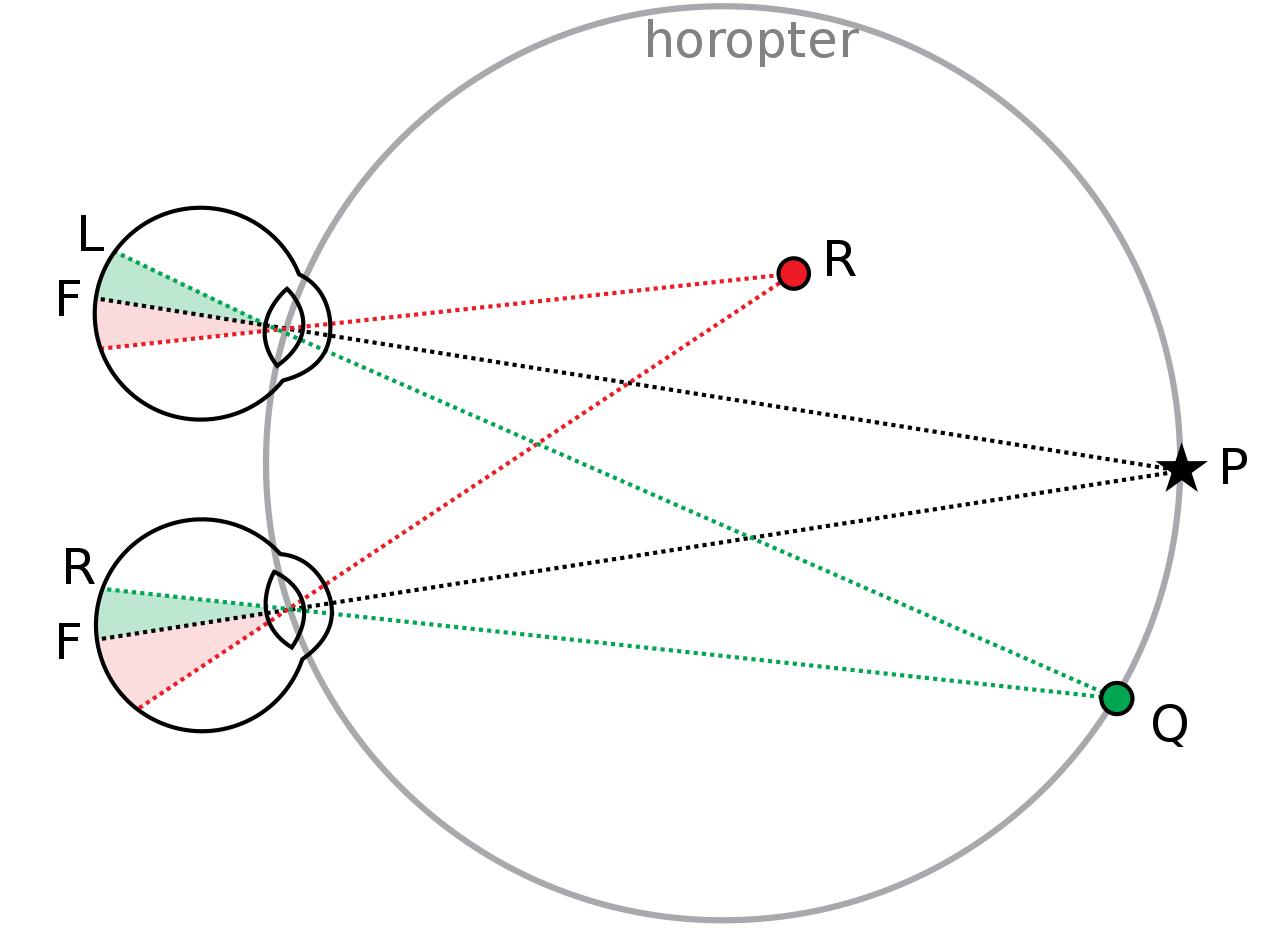 DC & CV Lab.
CSIE NTU
12.0 Introduction (cont’)
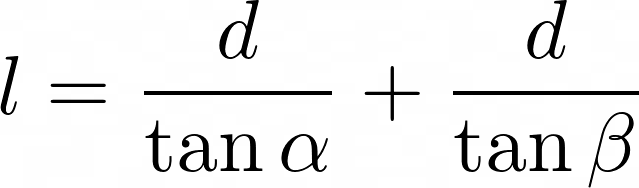 Triangulation
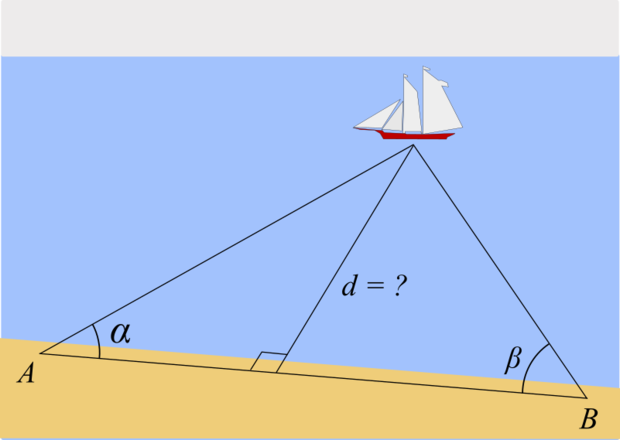 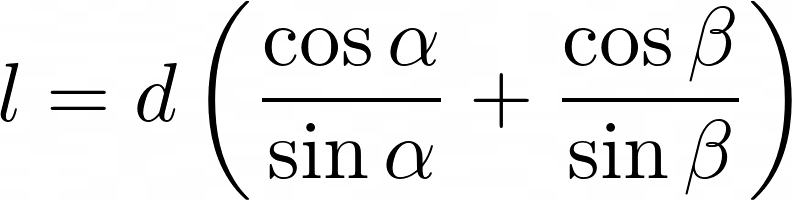 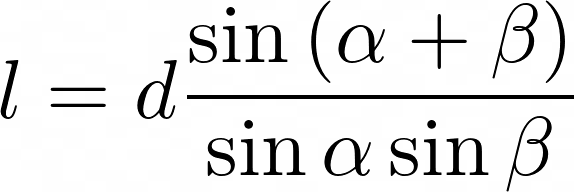 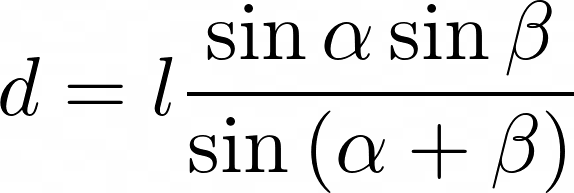 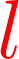 DC & CV Lab.
CSIE NTU
12.0 Introduction (cont’)
We address the question of how to build a more complete 3D model, e.g., a sparse or dense depth map that assigns relative depths to pixels in the input images.
DC & CV Lab.
CSIE NTU
12.0 Introduction (cont’)
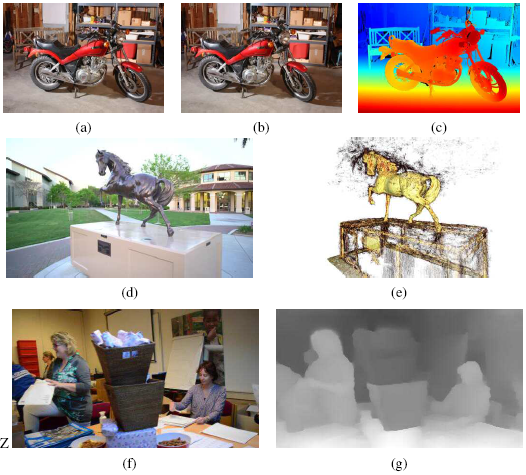 Figure 12.1 Depth estimation algorithms can convert a pair of color images (a–b) into a depth map (c) (Scharstein,  Hirschm¨uller et al. 2014) © 2014 Springer, a sequence of images (d) into a 3D model (e) (Knapitsch, Park et al. 2017) © 2017 ACM, or a single image (f) into a depth map (g) (Li, Dekel et al. 2019) © 2019 IEEE.
DC & CV Lab.
CSIE NTU
12.0 Introduction (cont’)
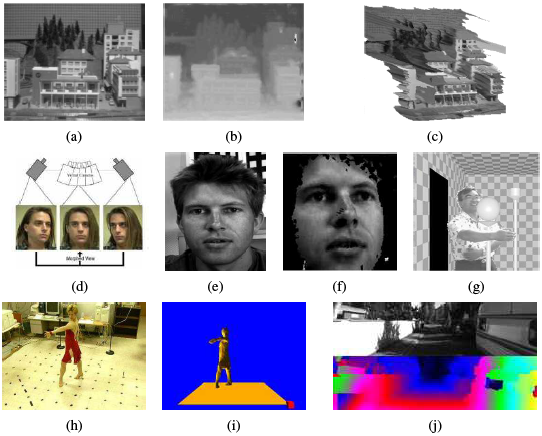 Figure 12.2 Applications of stereo vision: (a) input image, (b) computed depth map, and (c) new view  generation from multi-view stereo (Matthies, Kanade, and Szeliski 1989) © 1989 Springer; (d) view morphing between two images (Seitz and Dyer 1996) © 1996 ACM; (e–f) 3D face modeling (images courtesy of Fr´ed´eric Devernay); (g) z-keying live and computergenerated imagery (Kanade, Yoshida et al. 1996) © 1996 IEEE; (h–i) building 3D surface
models from multiple video streams in Virtualized Reality (Kanade, Rander, and Narayanan 1997); (j) computing depth maps for autonomous navigation (Geiger, Lenz, and Urtasun 2012).
DC & CV Lab.
CSIE NTU
12.1 Epipolar Geometry
Question: given a pixel in one image, how to compute its correspondence in the other image?
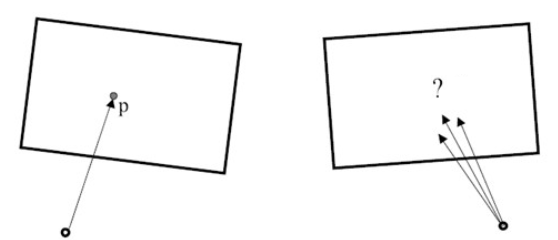 DC & CV Lab.
CSIE NTU
12.1 Epipolar Geometry (cont’)
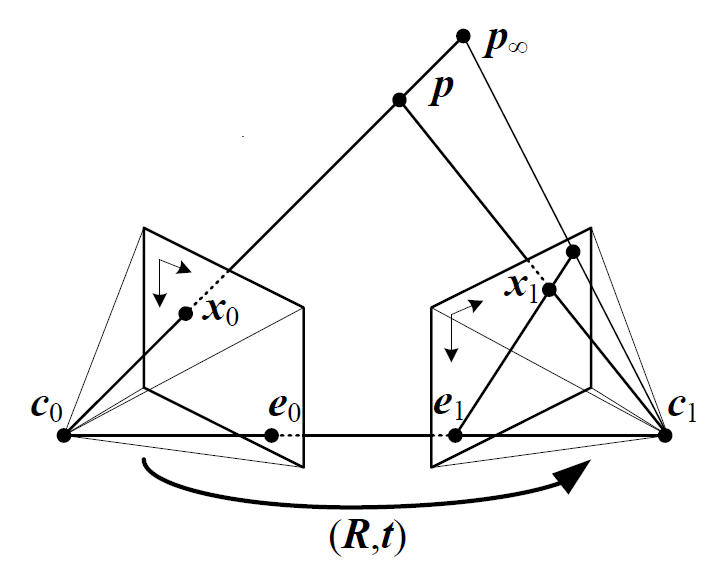 DC & CV Lab.
CSIE NTU
12.1 Epipolar Geometry (cont’)
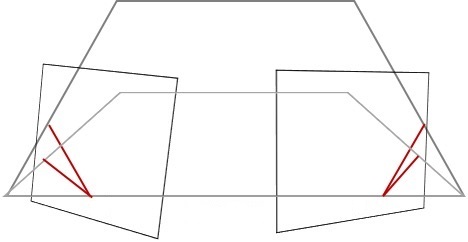 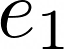 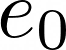 DC & CV Lab.
CSIE NTU
12.1 Epipolar Geometry (cont’)
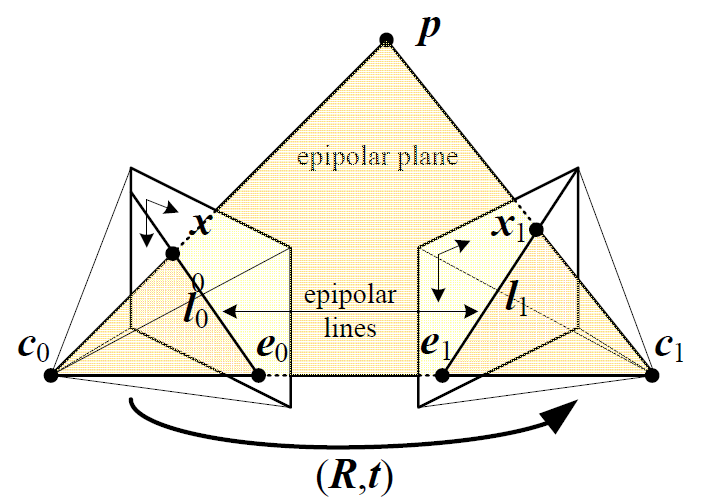 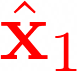 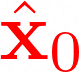 epipolar constraint
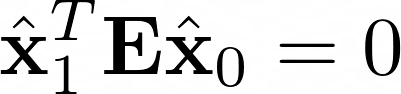 DC & CV Lab.
CSIE NTU
Epipolar Constraint
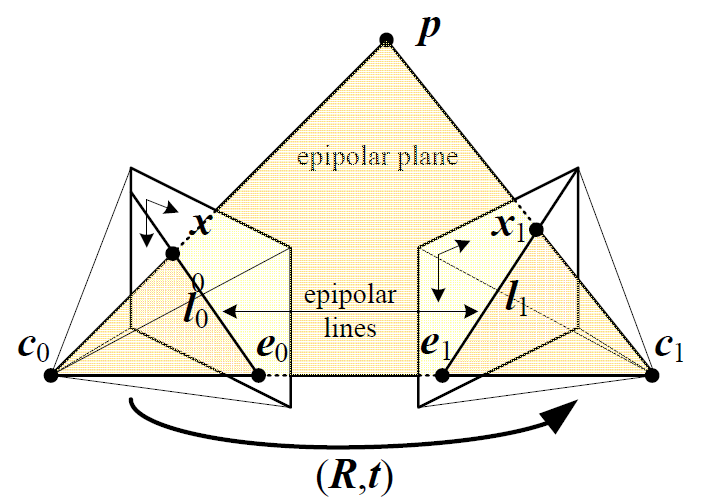 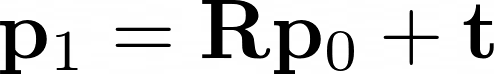 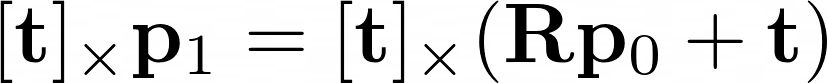 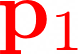 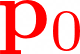 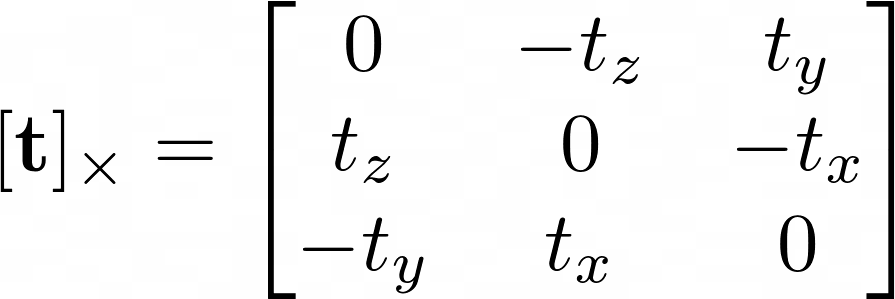 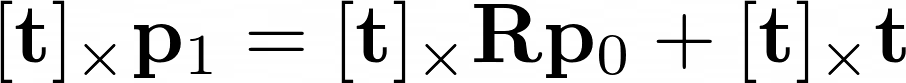 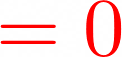 DC & CV Lab.
CSIE NTU
Epipolar Constraint (cont’)
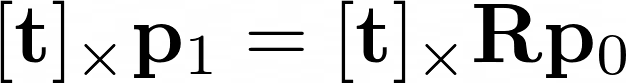 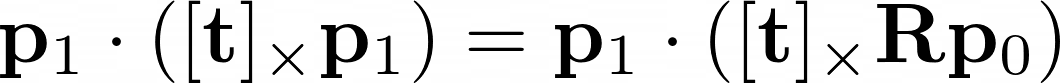 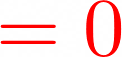 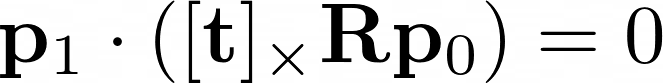 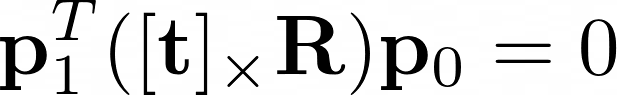 is called the essential matrix
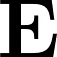 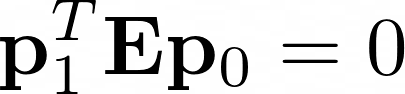 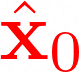 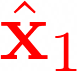 DC & CV Lab.
CSIE NTU
Epipolar Constraint (cont’)
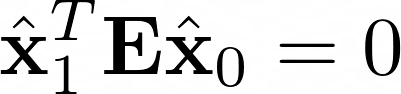 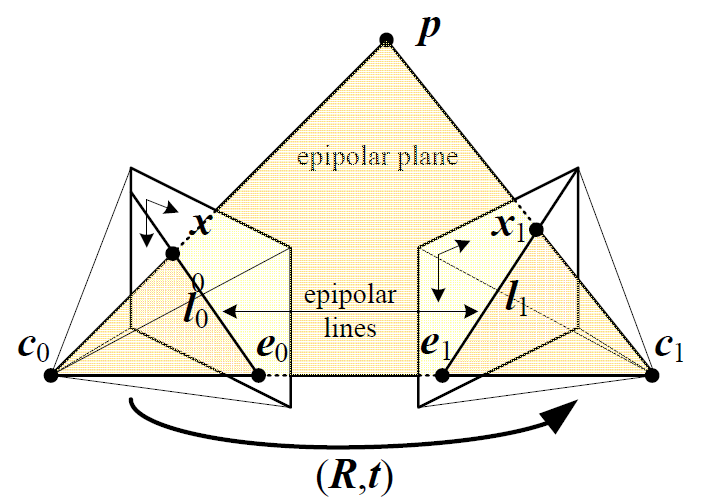 If we know intrinsic matrices of cameras, than
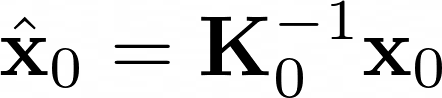 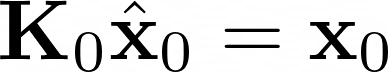 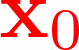 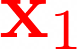 2D points in camera plane
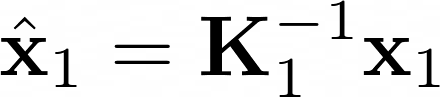 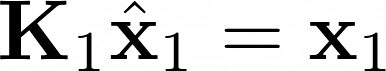 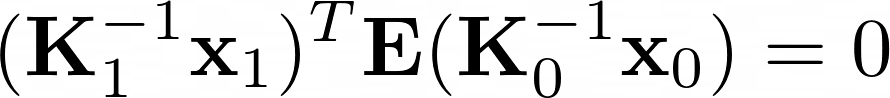 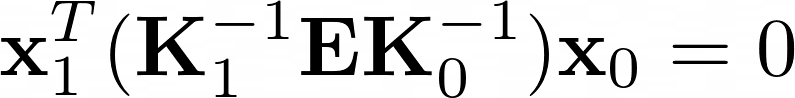 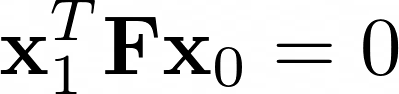 is called the fundamental matrix
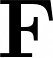 DC & CV Lab.
CSIE NTU
Fundamental Matrix
Fundamental matrix can be computed from seven or more point matches.
Fundamental matrix only has 7 degree of freedom.
The constraint of fundamental matrix is homogenous
Why?
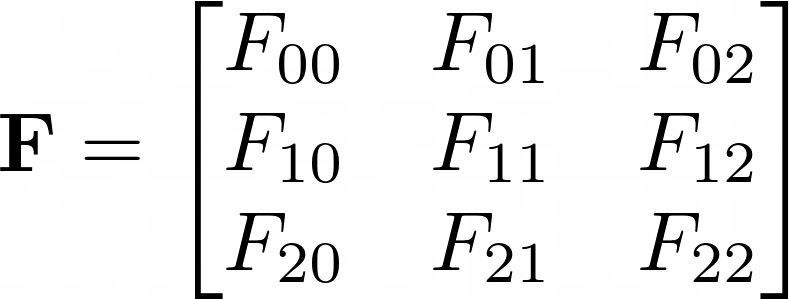 Why?
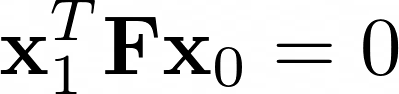 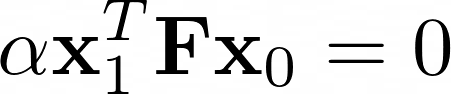 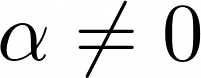 for some
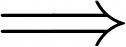 DC & CV Lab.
CSIE NTU
Fundamental Matrix (cont’)
Fundamental matrix is rank 2




Recall:
Therefore, the fundamental matrix only has 7 degree of freedom.
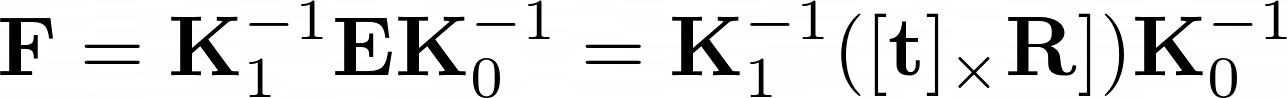 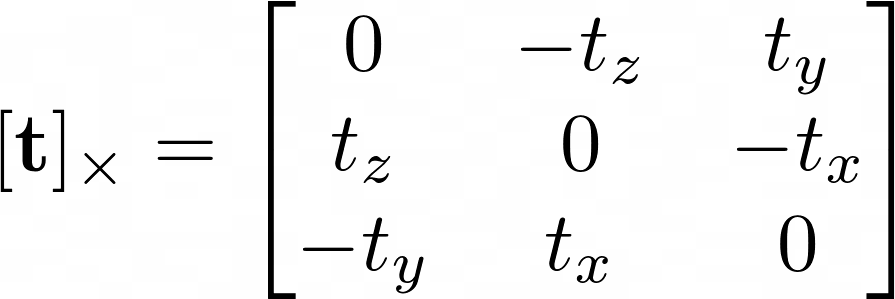 is rank 2
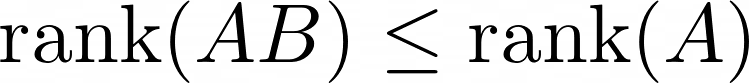 DC & CV Lab.
CSIE NTU
12.1 Epipolar Geometry (cont’)
If the fundamental matrix is known, than
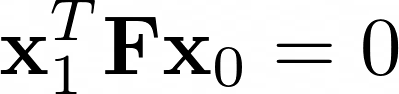 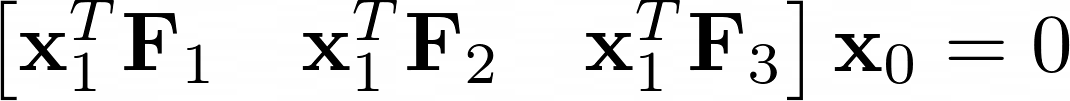 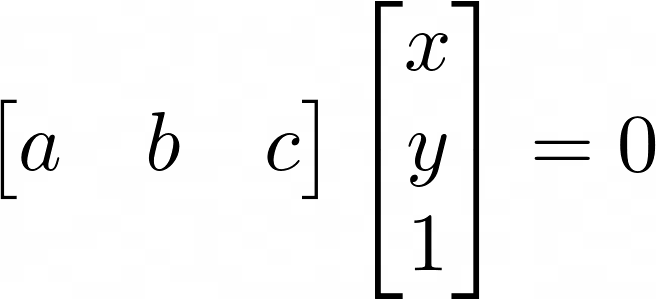 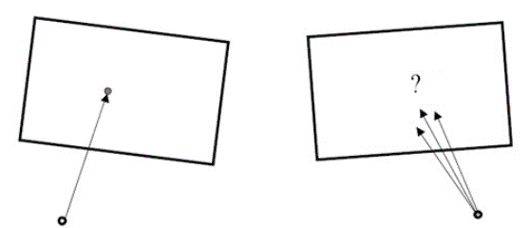 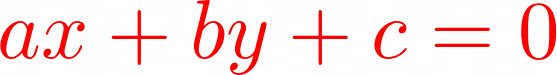 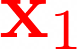 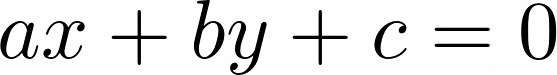 The epipolar line equation
Epipolar Geometry example
DC & CV Lab.
CSIE NTU
[Speaker Notes: Fundamental matrix 的使用]
12.1.1 Rectification
Once fundamental matrix has been computed, we can use the epipolar line corresponding to a pixel in one image to constrain the search for corresponding pixels in the other image.
DC & CV Lab.
CSIE NTU
12.1.1 Rectification (cont’)
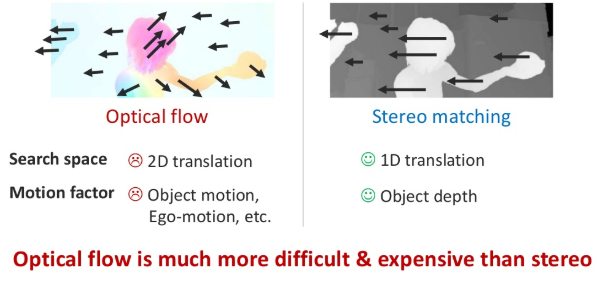 DC & CV Lab.
CSIE NTU
12.1.1 Rectifying
A more efficient algorithm can be obtained by first rectifying the input images so that corresponding horizontal scanlines are epipolar lines.
DC & CV Lab.
CSIE NTU
12.1.1 Rectifying (cont’)
DC & CV Lab.
CSIE NTU
12.1.1 Rectifying (cont’)
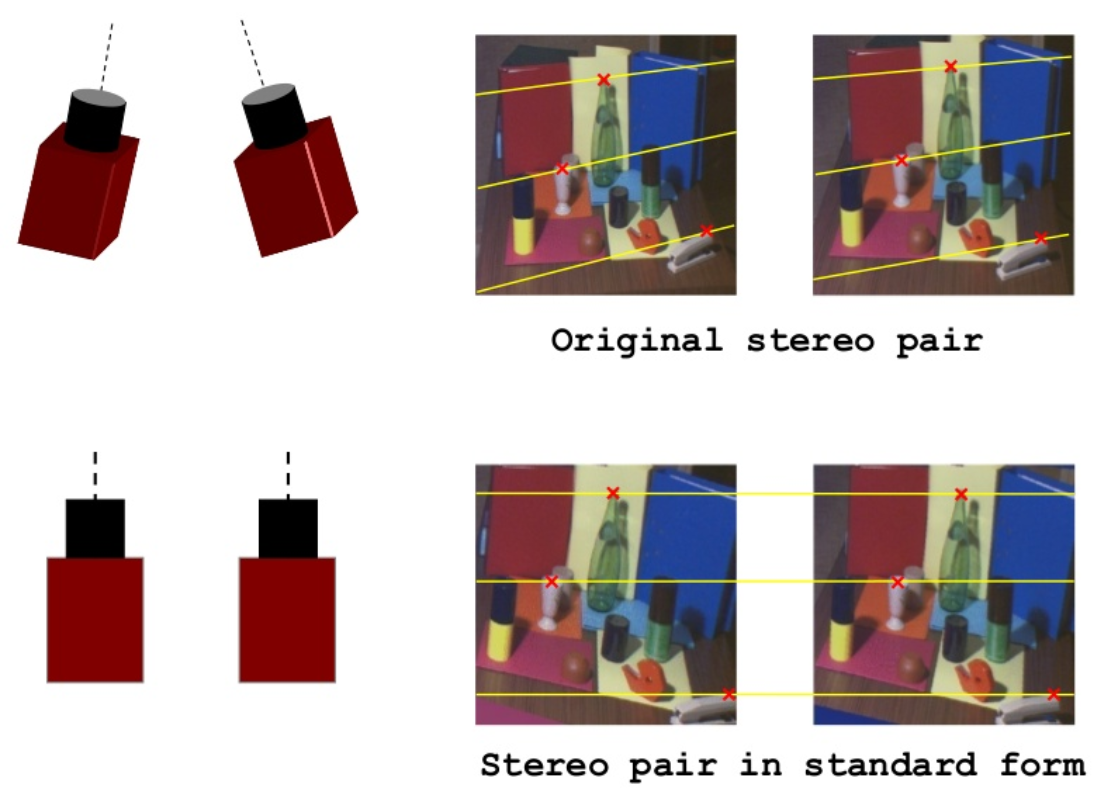 DC & CV Lab.
CSIE NTU
12.1.1 Rectifying (cont’)
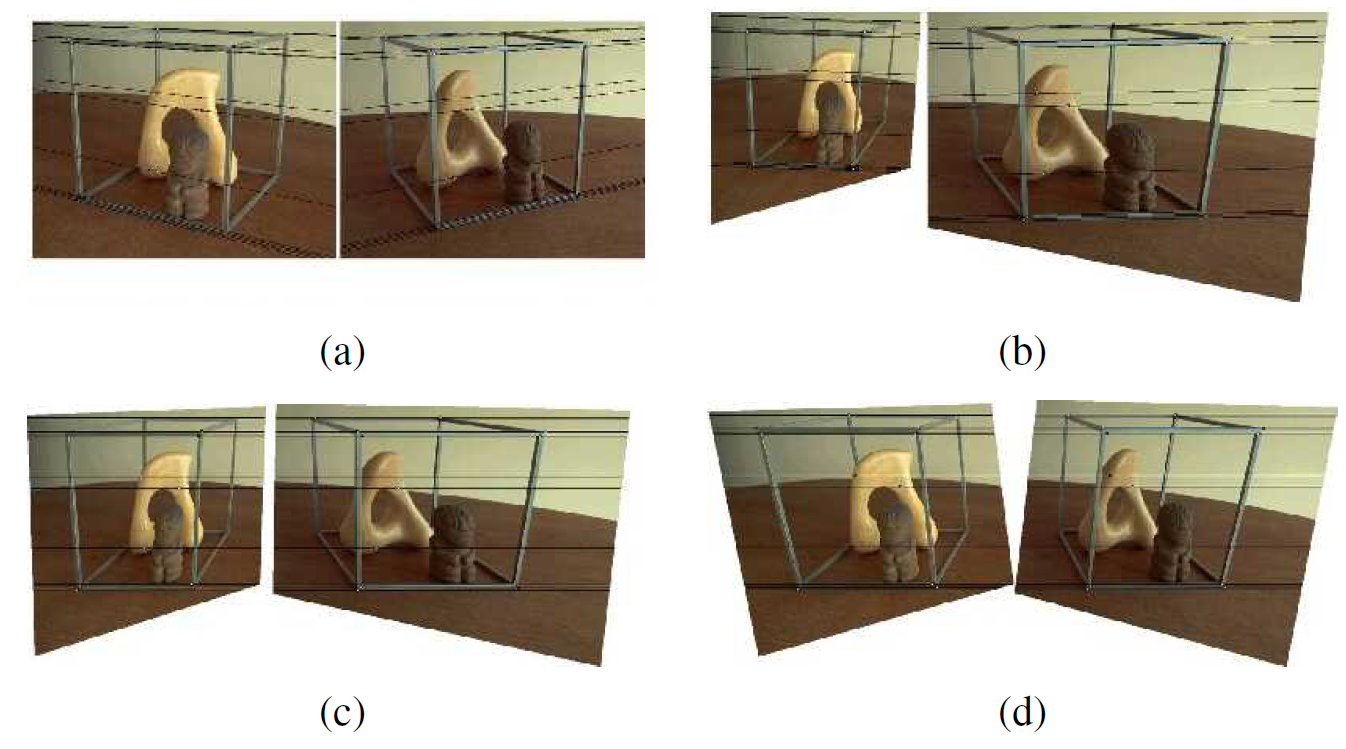 DC & CV Lab.
CSIE NTU
12.1.1 Rectifying (cont’)
In general, it is not possible to rectify an arbitrary collection of images simultaneously unless their optical centers are collinear.
DC & CV Lab.
CSIE NTU
Stereo Disparity
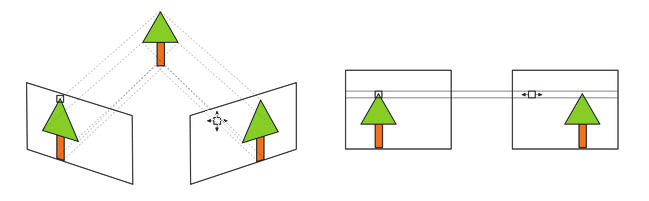 DC & CV Lab.
CSIE NTU
[Speaker Notes: demo]
Standard Rectified Geometry
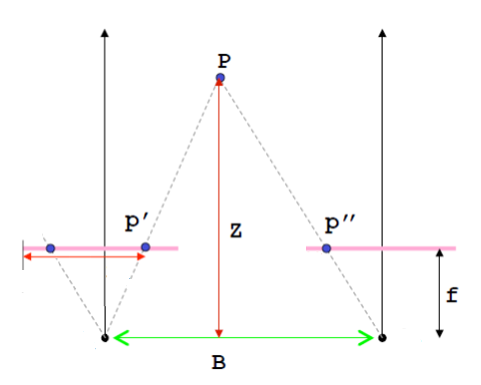 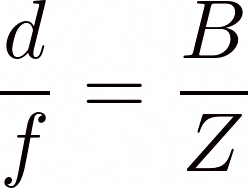 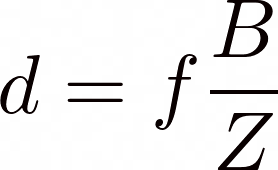 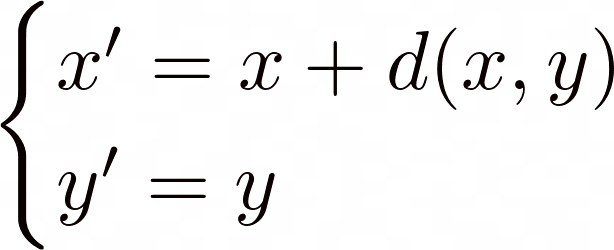 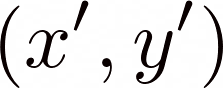 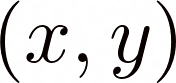 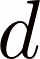 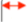 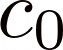 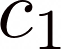 DC & CV Lab.
CSIE NTU
Disparity Space Image (DSI)
The disparity space image                 , can be obtained by stereo matching.
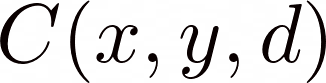 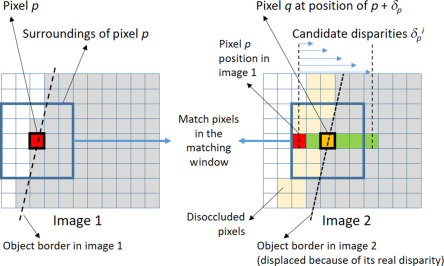 DC & CV Lab.
CSIE NTU
Disparity Space Image (cont’)
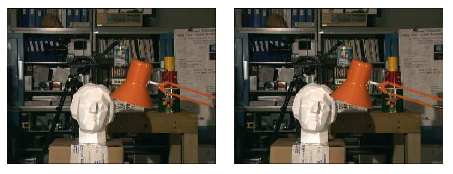 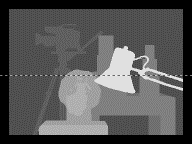 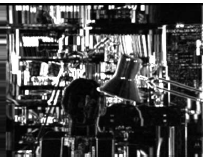 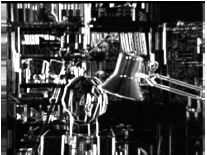 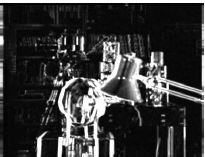 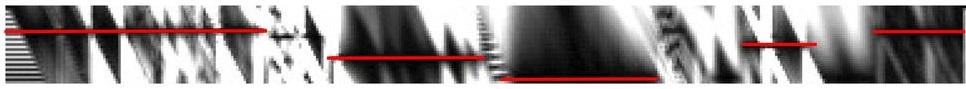 DC & CV Lab.
CSIE NTU
12.1.2 Plane Sweep
Plane sweep is the technique to sweep a set of planes through the scene and to measure the photo-consistency of different images as they are re-projected onto these planes.
DC & CV Lab.
CSIE NTU
Plane Plus Parallax
Recall the camera matrix
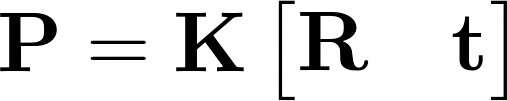 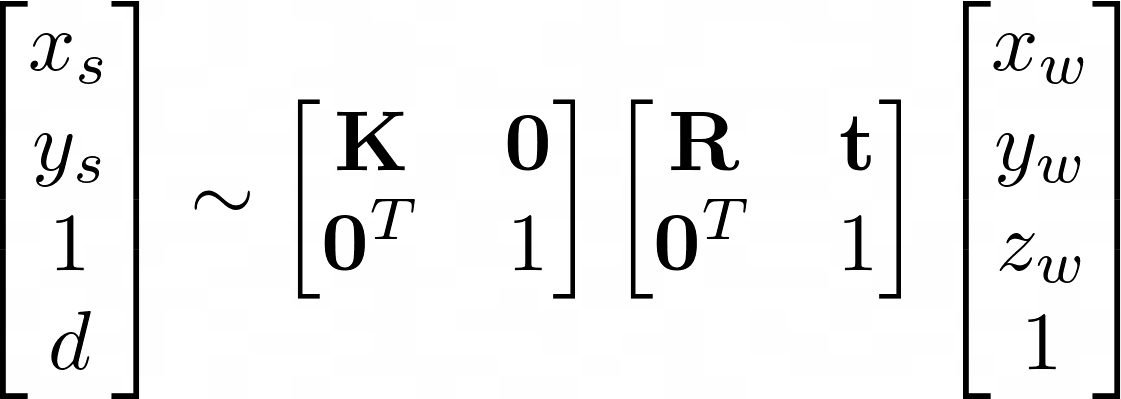 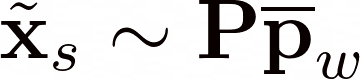 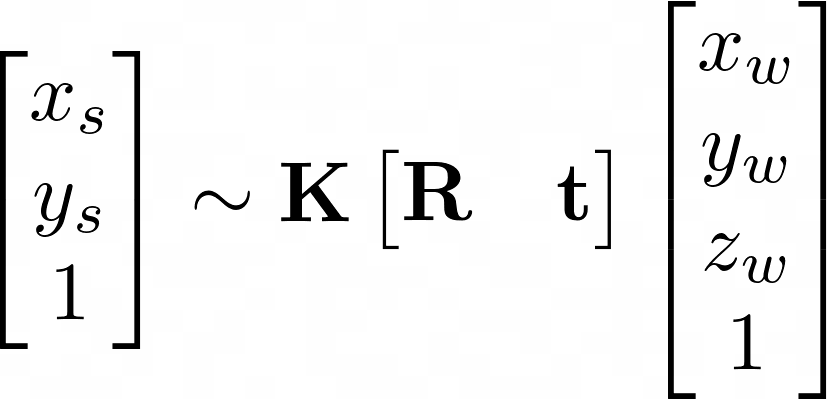 no disparity
3D world coordinates
camera plane coordinates
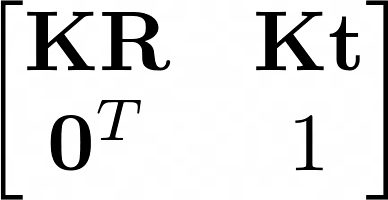 can be changed
DC & CV Lab.
CSIE NTU
[Speaker Notes: Plane Plus Parallax 平面加視差]
Plane Plus Parallax (cont’)
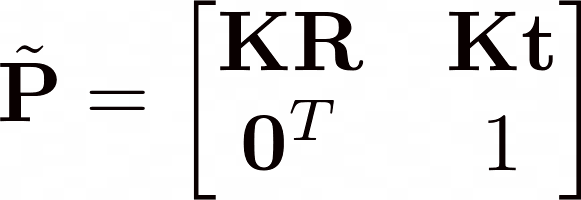 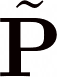 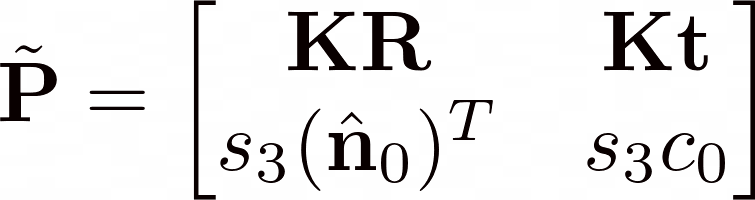 where                        and                .
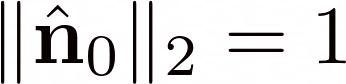 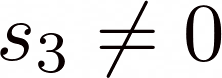 DC & CV Lab.
CSIE NTU
Plane Plus Parallax (cont’)
camera plane  coordinates with disparity
Note that
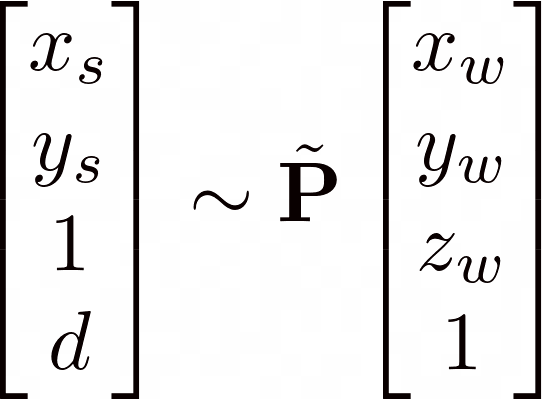 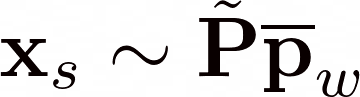 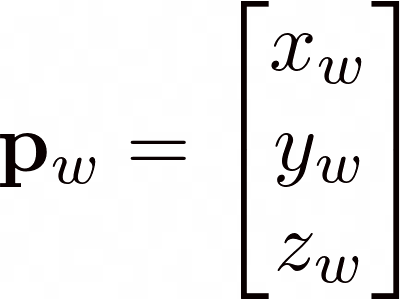 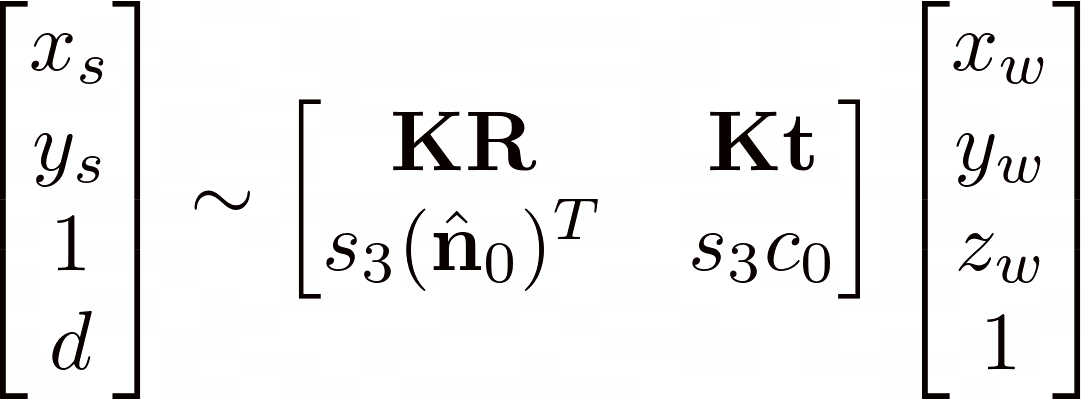 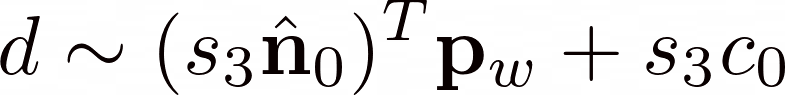 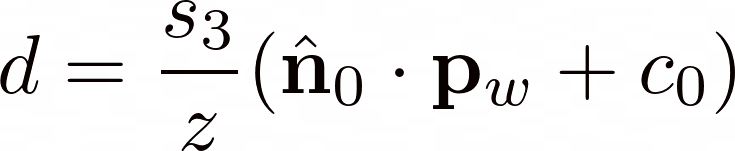 3D hyperplane
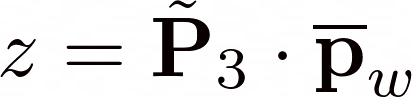 DC & CV Lab.
CSIE NTU
Projective Depth
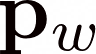 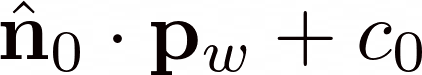 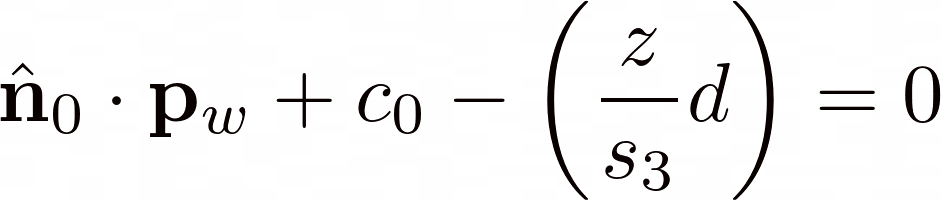 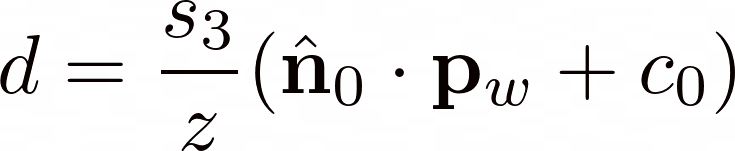 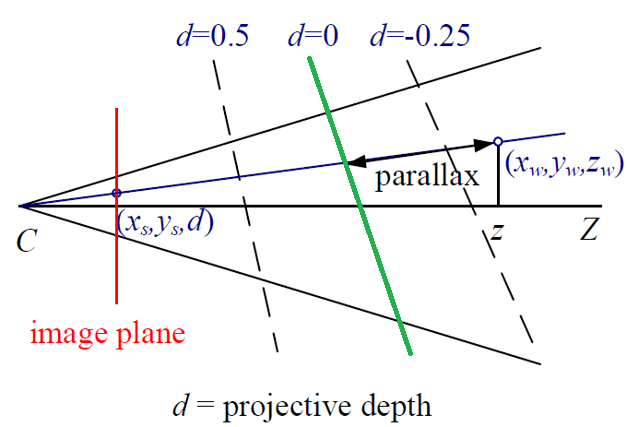 shift
reference plane
DC & CV Lab.
CSIE NTU
Inverse Depth
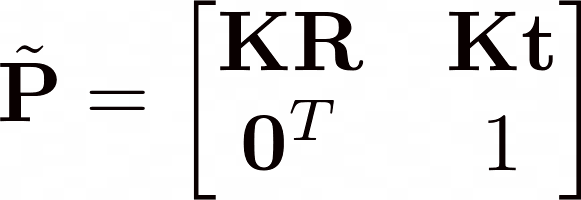 Let 


The reference plane at infinity.
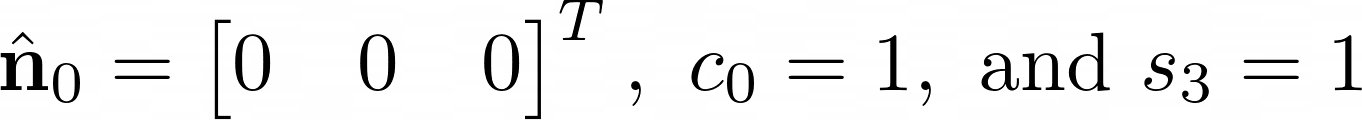 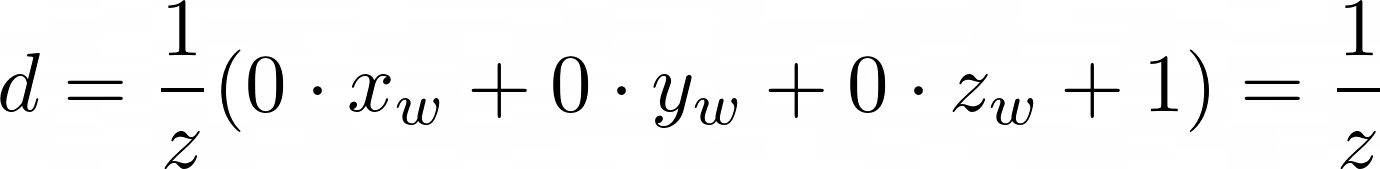 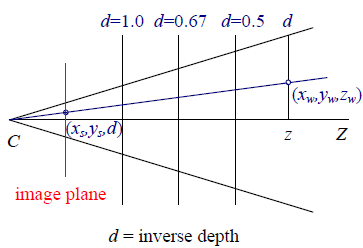 ……
reference plane
DC & CV Lab.
CSIE NTU
Mapping from One Camera to Another
camera plane  coordinates with disparity
3D world coordinates
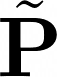 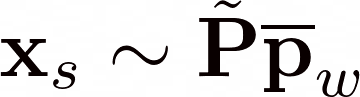 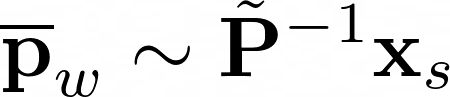 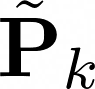 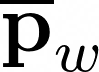 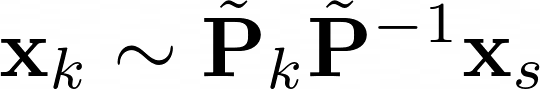 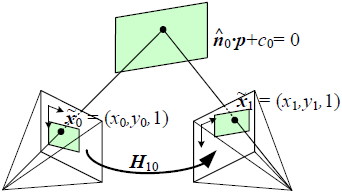 DC & CV Lab.
CSIE NTU
[Speaker Notes: here]
12.1.2 Plane Sweep (cont’)
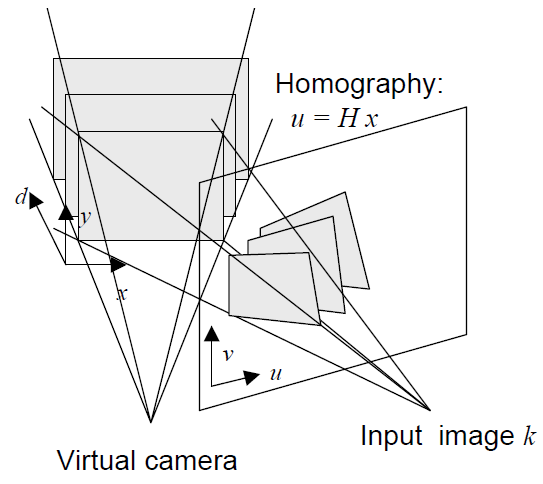 DC & CV Lab.
CSIE NTU
12.1.2 Plane Sweep (cont’)
virtual camera plane  coordinates with disparity
k-th camera plane  coordinates with disparity
The virtual camera     defining the disparity space through a series of homographies.
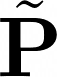 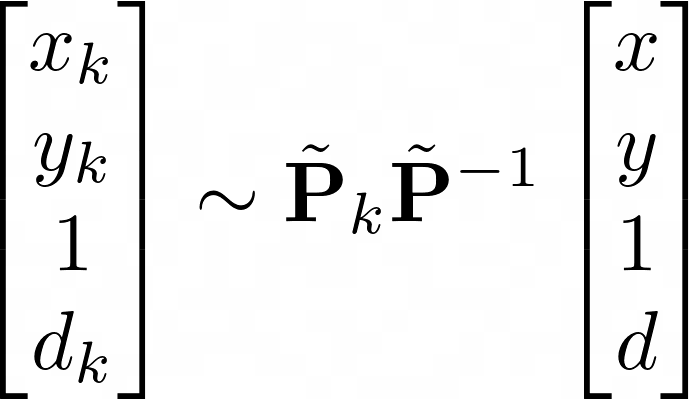 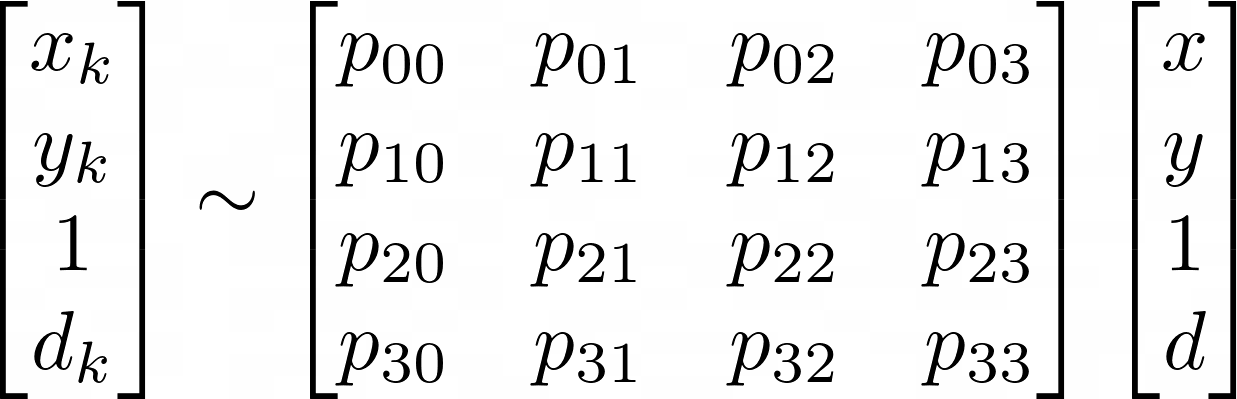 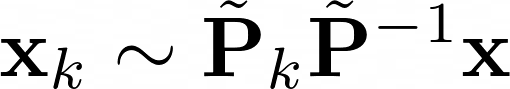 want to estimate
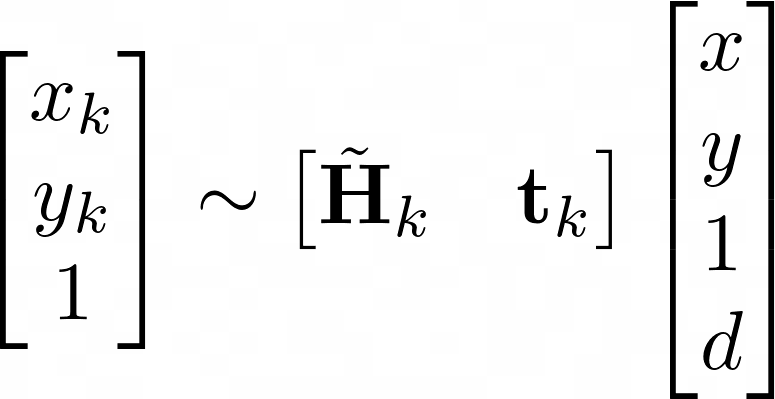 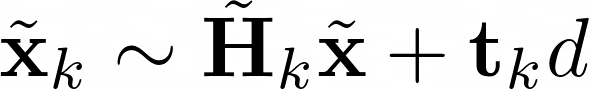 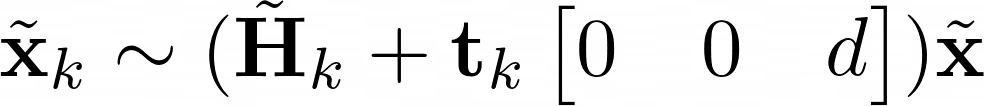 parametererized by the addition of
a rank-1 matrix
DC & CV Lab.
CSIE NTU
12.1.2 Plane Sweep (cont’)
changeable
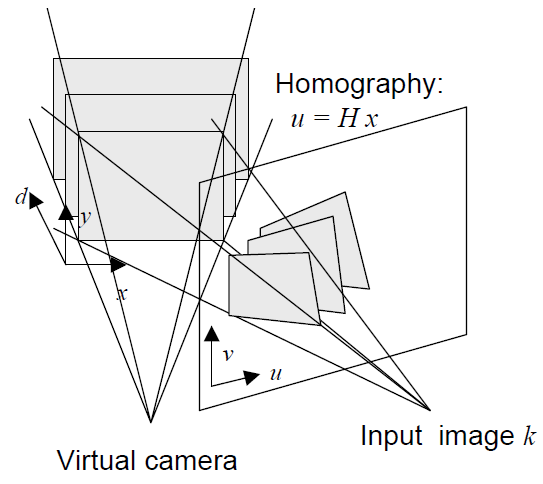 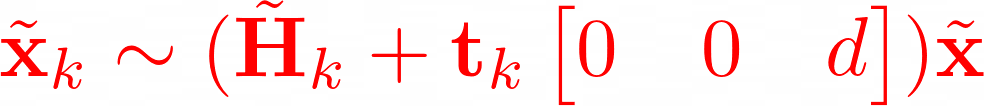 measure the photo-consistency
DC & CV Lab.
CSIE NTU
Generalized Disparity Space Volume
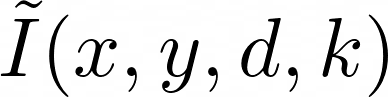 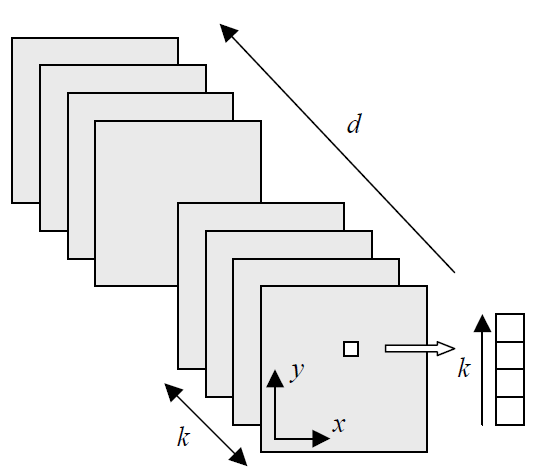 DC & CV Lab.
CSIE NTU
12.1.2 Plane Sweep (cont’)
The choice of virtual camera and parameterization is application dependent.
DC & CV Lab.
CSIE NTU
12.1.2 Plane Sweep (cont’)
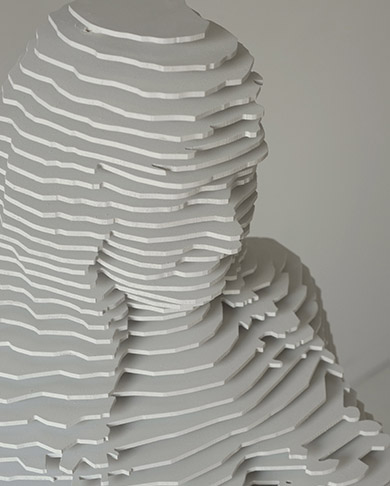 DC & CV Lab.
CSIE NTU
12.2 Sparse Correspondence
Feature-based matching algorithms searched for corresponding location in the other images by using either interest operators or edge detectors.
There is also a desire to match scenes with different illumination in some application.
DC & CV Lab.
CSIE NTU
[Speaker Notes: here]
12.2 Sparse Correspondence (cont’)
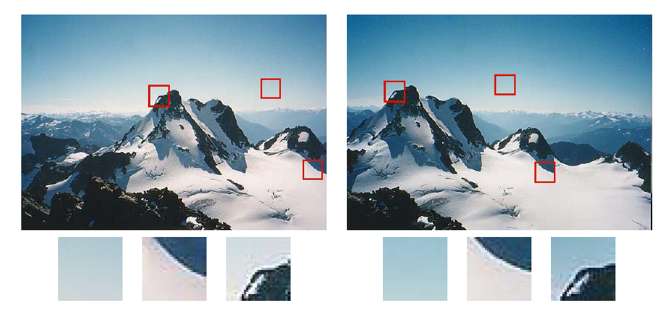 DC & CV Lab.
CSIE NTU
12.2 Sparse Correspondence (cont’)
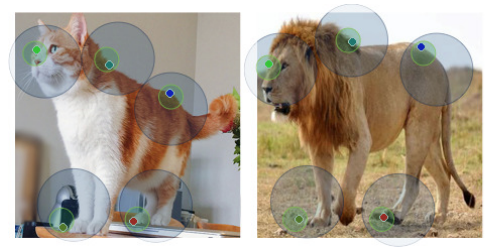 DC & CV Lab.
CSIE NTU
12.2.1 3D Curves and Profiles
Another example of sparse correspondence is the matching of profile curves which occur at boundary of object.
DC & CV Lab.
CSIE NTU
12.2.1 3D Curves and Profiles (cont’)
The difficulty in matching profile curves is that in general, the locations of profile curves vary as a function of camera viewpoint.
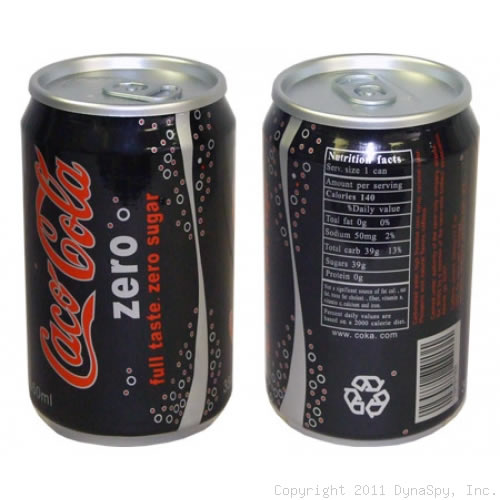 DC & CV Lab.
CSIE NTU
12.2.1 3D Curves and Profiles (cont’)
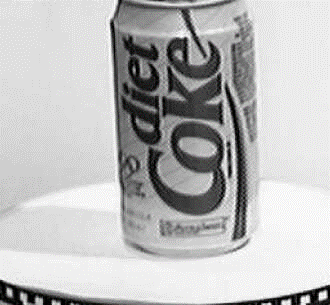 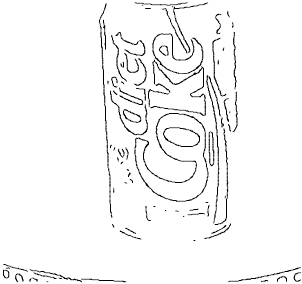 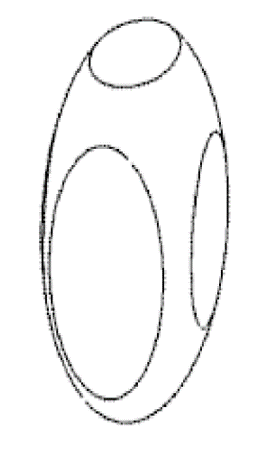 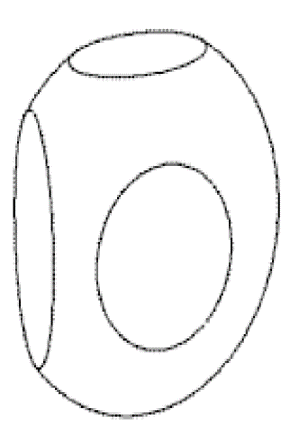 DC & CV Lab.
CSIE NTU
12.2.1 3D Curves and Profiles (cont’)
If closely frames are available, it is possible to fit a local circular arc for corresponding edges.
DC & CV Lab.
CSIE NTU
12.2.1 3D Curves and Profiles (cont’)
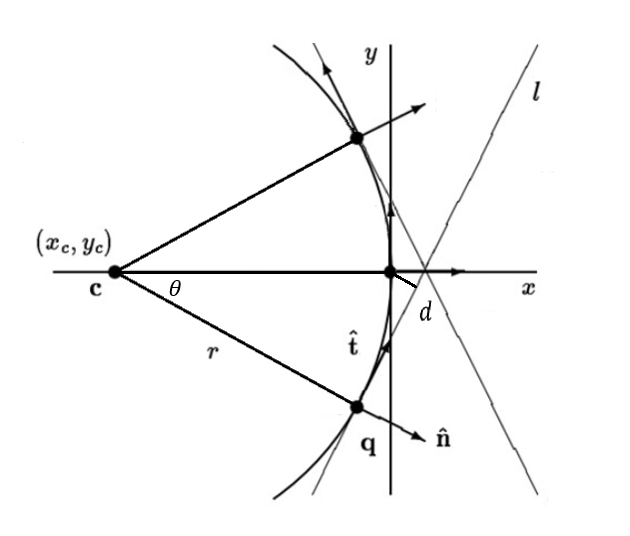 DC & CV Lab.
CSIE NTU
12.2.1 3D Curves and Profiles (cont’)
Assume that the camera moves smoothly, so the local epipolar geometry varies slowly.
Then edges are extracted and matched by pairwise epipolar geometry.
DC & CV Lab.
CSIE NTU
12.2.1 3D Curves and Profiles (cont’)
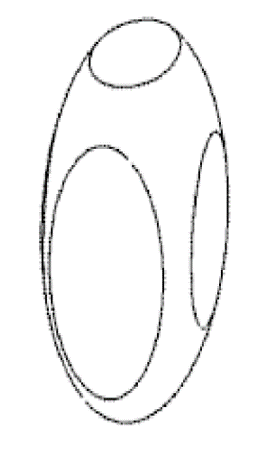 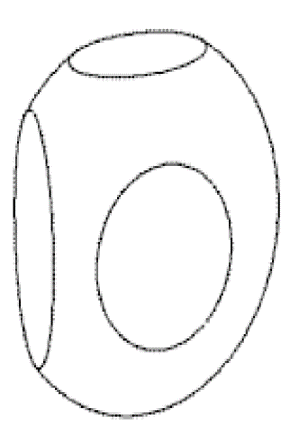 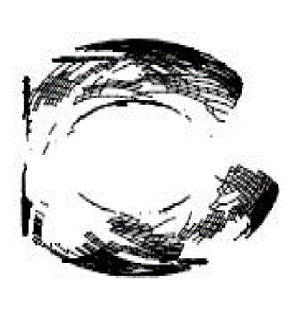 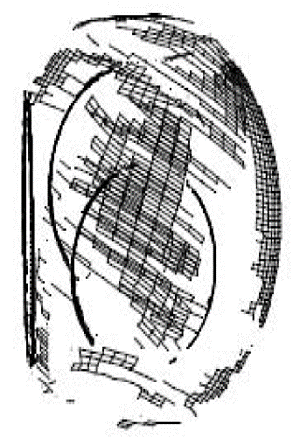 DC & CV Lab.
CSIE NTU
12.3 Dense Correspondence
While sparse matching algorithms are still occasionally used, more challenging problems focus on dense correspondence.
DC & CV Lab.
CSIE NTU
12.3 Dense Correspondence (cont’)
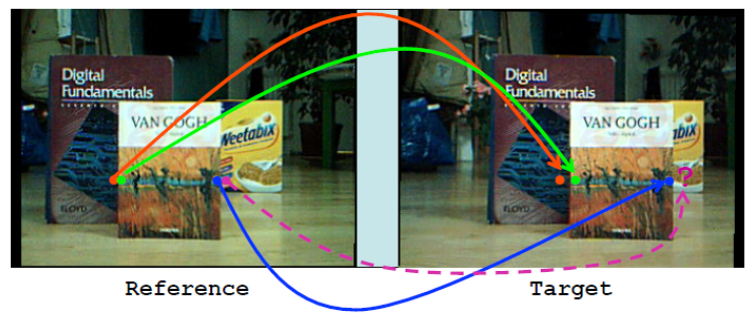 DC & CV Lab.
CSIE NTU
12.3 Dense Correspondence (cont’)
Stereo algorithms on dense correspondence generally perform the following four steps:
Cost computation.
Aggregation.
Optimization.
Refinement
DC & CV Lab.
CSIE NTU
12.3 Dense Correspondence (cont’)
the traditional sum-of-squared differences (SSD) algorithm can be described as:
Compute the squared difference of intensity values at given disparity.
Sum the matching cost over support regions.
Select the minimal value at each pixel.
DC & CV Lab.
CSIE NTU
12.3 Dense Correspondence (cont’)
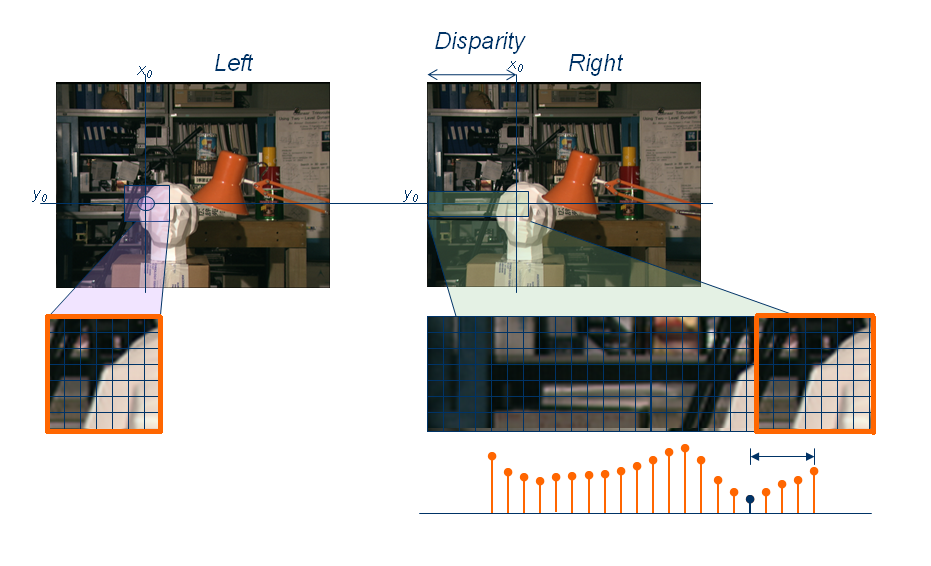 sum-of-squared differences
DC & CV Lab.
CSIE NTU
12.3.1 Similarity measures
To assess correspondence for dense stereo matching, some similarity measure is mentioned in this subsection.
DC & CV Lab.
CSIE NTU
12.3.1 Similarity measures (cont’)
Entropy of the pixel values limits the influence of mismatch during aggregation.
Sign of the Laplacian leads to poor discriminability in binary matching.
Gradient-based methods are insensitive to depth discontinuities.
Census transform converts pixel into a bit vector.
DC & CV Lab.
CSIE NTU
12.3.1 Similarity measures (cont’)
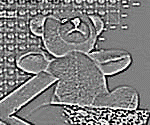 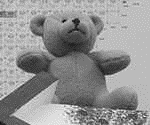 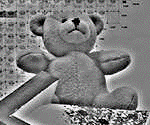 (c) LOG filter
(a) Intensity image
(b) Mean filter
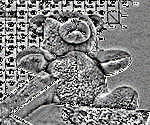 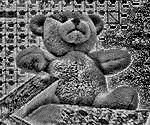 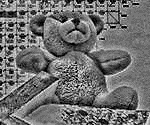 (e) Rank filter
(d) BilSub filter
(f) SoftRank filter
LOG: Laplacian of Gaussian
BilSub: background subtraction by bilateral
DC & CV Lab.
CSIE NTU
12.4 Local methods
Local and window-based methods aggregate the matching cost by summing or averaging over a support region in the DSI
In local methods, the emphasis is aggregation step because of winner-takes-all strategy.
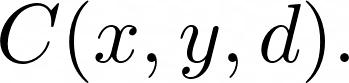 DC & CV Lab.
CSIE NTU
12.4 Local methods (cont’)
Aggregation with a fixed support region can be performed using 2D or 3D convolution,
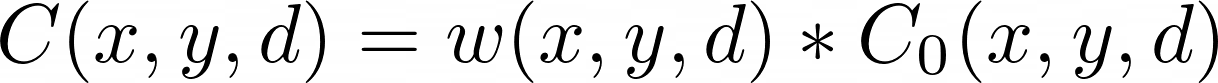 DC & CV Lab.
CSIE NTU
12.4 Local methods (cont’)
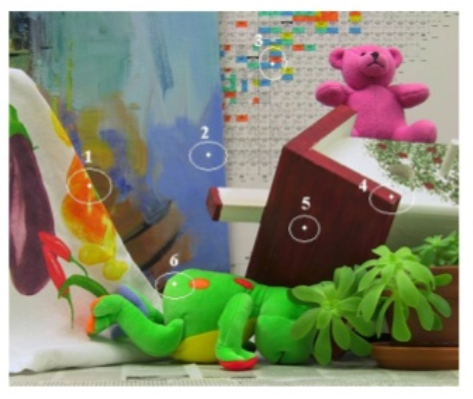 DC & CV Lab.
CSIE NTU
Shiftable window
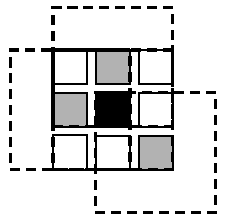 matching 9 windows
DC & CV Lab.
CSIE NTU
Fixed Window vs. Shiftable Window
Fixed window:






Shiftable window:
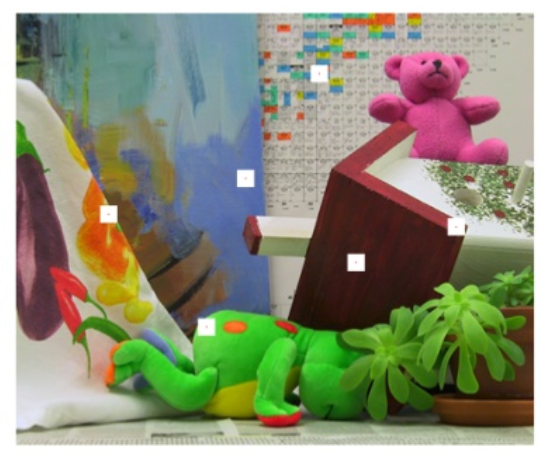 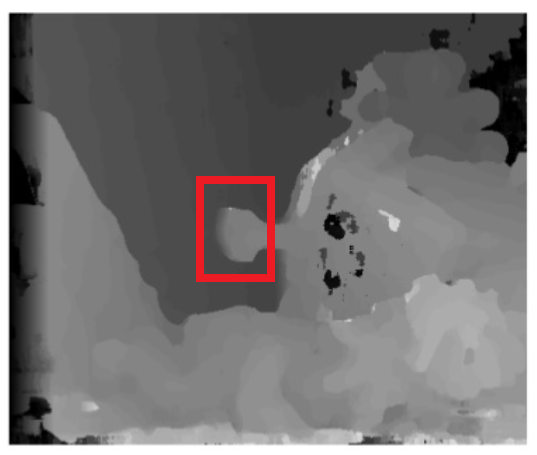 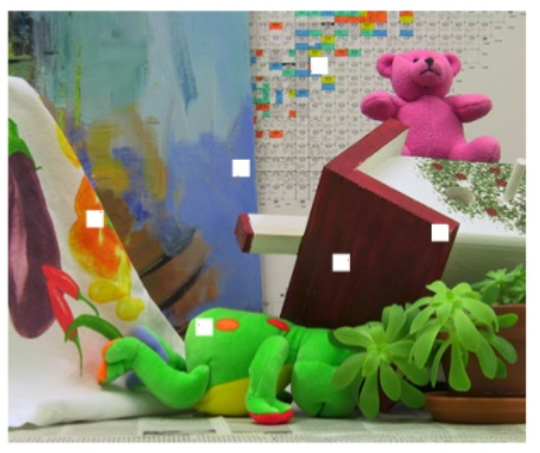 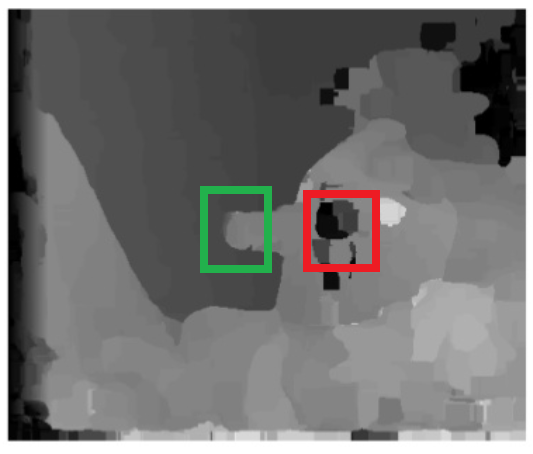 DC & CV Lab.
CSIE NTU
Variable Window
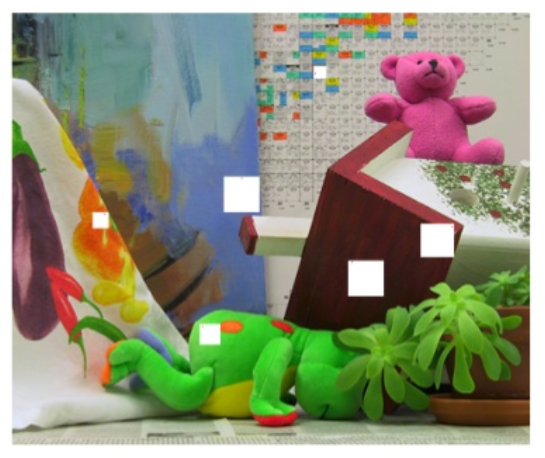 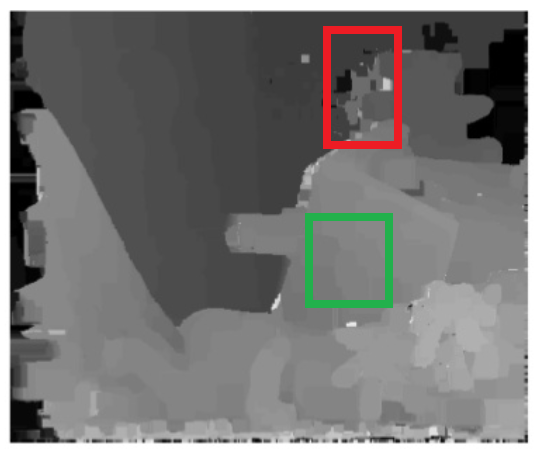 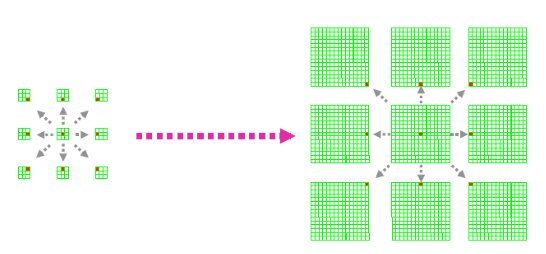 DC & CV Lab.
CSIE NTU
Adaptive Weight
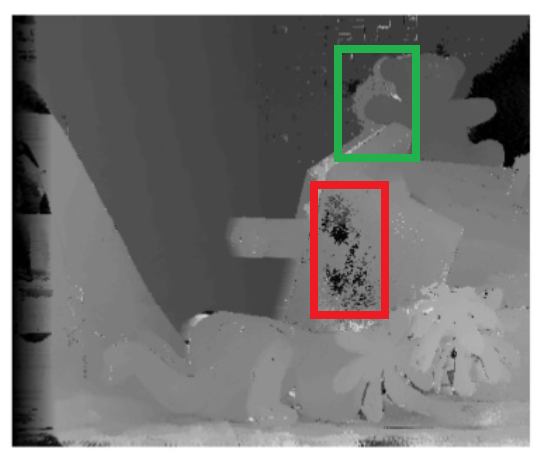 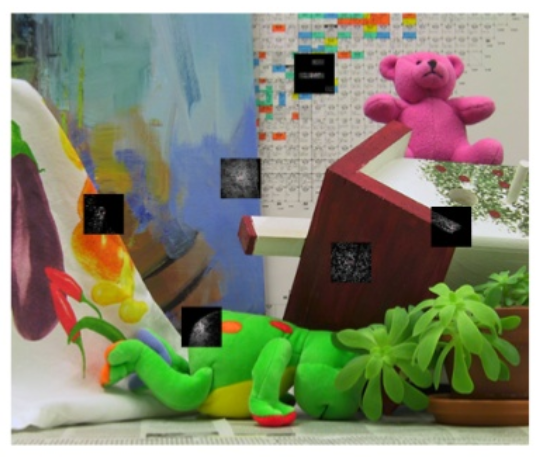 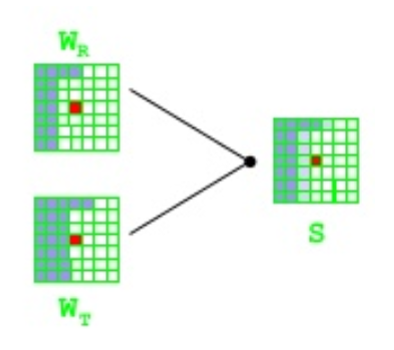 DC & CV Lab.
CSIE NTU
Segmentation-Based
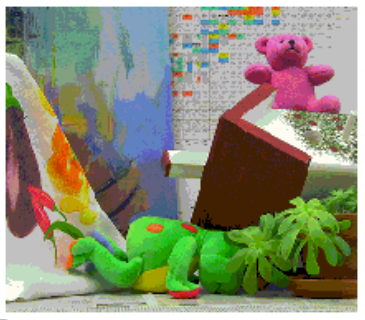 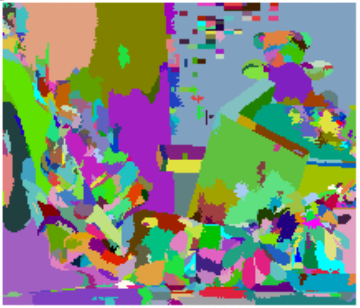 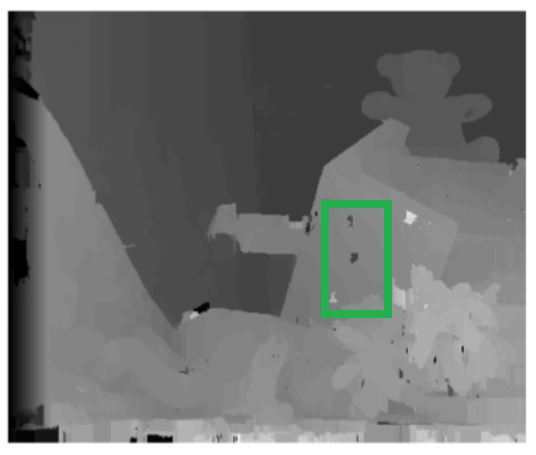 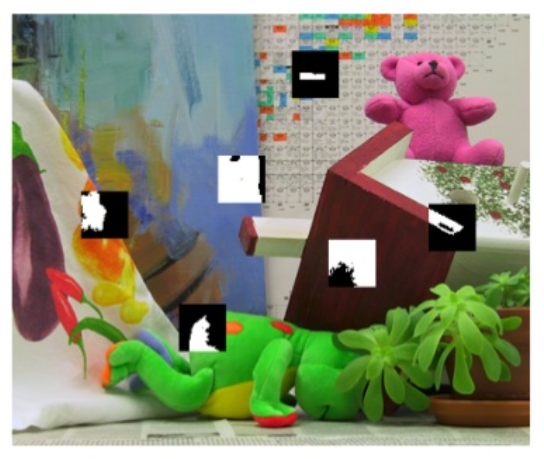 DC & CV Lab.
CSIE NTU
12.4 Local methods (cont’)
Selecting correct windows is important, since windows must be large enough to contain sufficient texture and small enough to avoid straddle depth discontinuities.
DC & CV Lab.
CSIE NTU
[Speaker Notes: Straddle (v.) 跨越]
Straddle Depth Discontinuities
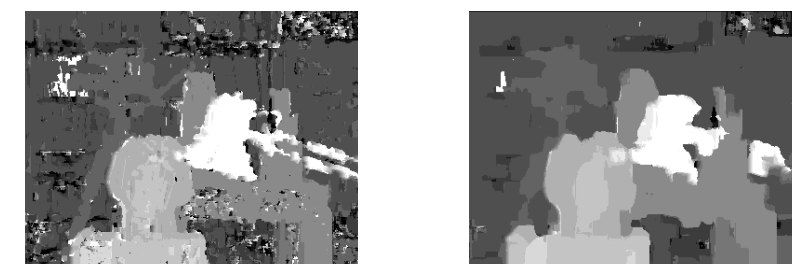 DC & CV Lab.
CSIE NTU
[Speaker Notes: Straddle (v.) 跨越]
12.4.1 Sub-pixel Estimation and Uncertainty
Most stereo correspondence algorithms compute a set of integer disparity estimates in discretized space, but sometimes it requires more precision in robot navigation or people tracking.
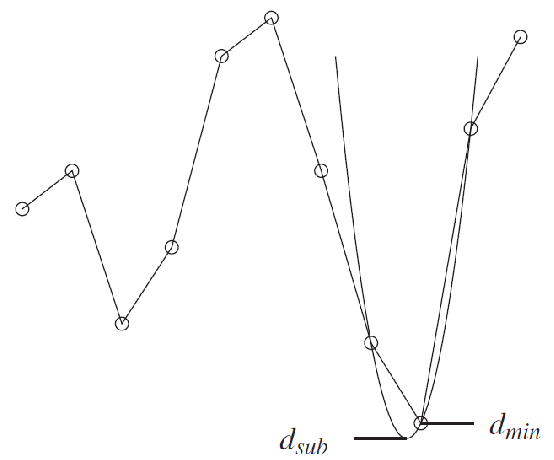 DC & CV Lab.
CSIE NTU
12.4.1 Sub-pixel Estimation and Uncertainty (cont’)
To remedy this situation, many algorithms apply  sub-pixel as refinement by interpolation. 
Sub-pixel disparity estimates are computed by fitting curve, but regions must be the same surface.
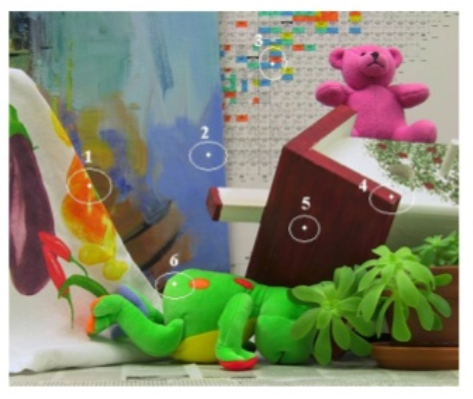 Different object surface
DC & CV Lab.
CSIE NTU
12.4.1 Sub-pixel Estimation and Uncertainty (cont’)
To work well, the intensities being matched must vary smoothly, and the regions over which these estimates are computed must be on the same (correct) surface.
Besides sub-pixel computations, there are other ways of post-processing the computed disparities.
DC & CV Lab.
CSIE NTU
Uncertainty in stereo depth estimation
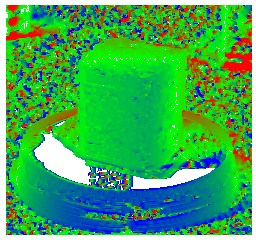 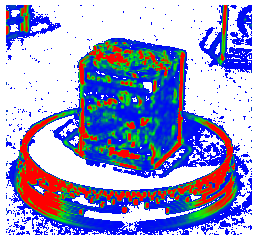 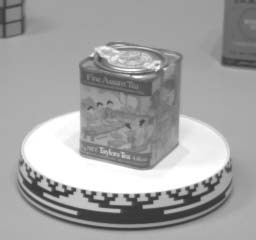 (a) input image
(b) estimated depth map
     (blue is closer)
(c) estimated confidence
     (red is higher).
DC & CV Lab.
CSIE NTU
12.5 Global optimization
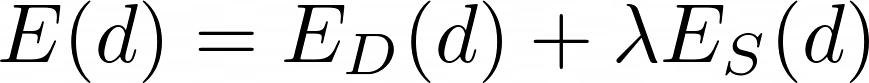 Data energy function
Total energy (cost) function
Smooth energy function
DC & CV Lab.
CSIE NTU
12.5 Global optimization (cont’)
Global method performs iterative optimization which consists of data terms and smoothness terms for replacing aggregation step.
DC & CV Lab.
CSIE NTU
12.5 Global optimization (cont’)
The data term measures how well the disparity function agrees with input image pair. 




where C is aggregated matching cost.
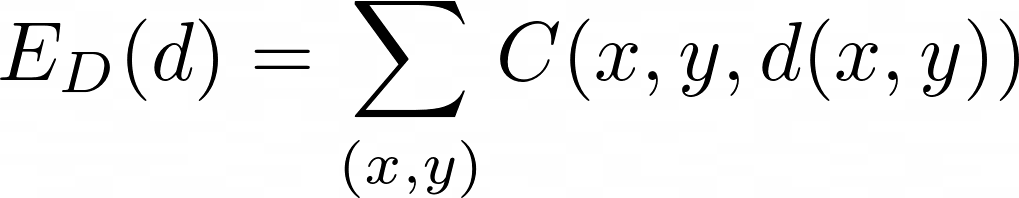 DC & CV Lab.
CSIE NTU
12.5 Global optimization (cont’)
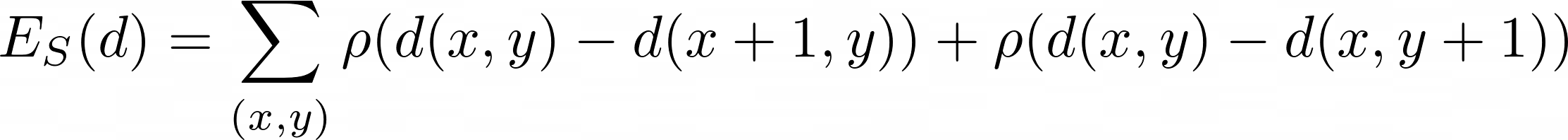 DC & CV Lab.
CSIE NTU
12.5 Global optimization (cont’)
Once the energy function has been defined, a variety of algorithms are used to find minimum.
Traditional approaches are associated with Markov random fields and regularization.
DC & CV Lab.
CSIE NTU
Local plane sweeps (Sinha, Scharstein, and Szeliski 2014)
Instead of sweeping planes perpendicular to the viewing direction, it is also possible to model the scene using a collection of slanted planes.
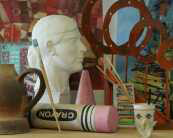 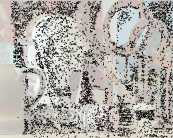 (a) input image
(b) initial sparse matches
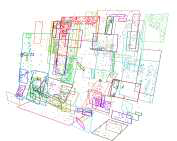 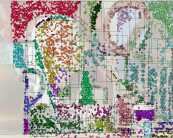 (d) 3D visualization of planes                   and grouped features
(c) matches grouped by
    slanted planes
DC & CV Lab.
CSIE NTU
[Speaker Notes: Straddle (v.) 跨越]
12.5.1 Dynamic programming
A different class of global optimization algorithm is based on dynamic programming.
Dynamic programming can find the global minimum for independent scanlines in polynomial time.
DC & CV Lab.
CSIE NTU
12.5.1 Dynamic programming (cont’)
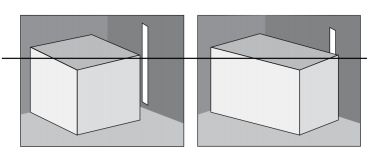 Left scanline
Right scanline
DC & CV Lab.
CSIE NTU
12.5.1 Dynamic programming (cont’)
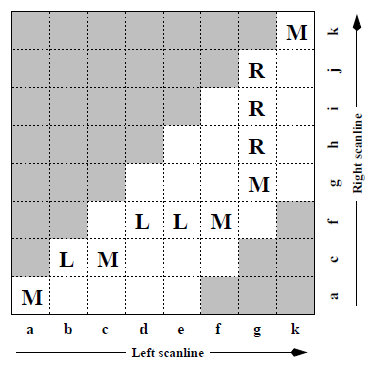 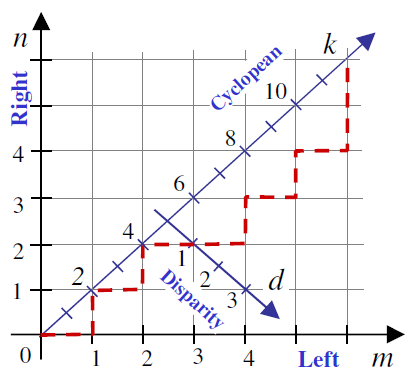 DC & CV Lab.
CSIE NTU
12.5.2 Segmentation-based techniques
While most stereo matching algorithms perform their computations on pixels, some of the techniques segment the images into regions for trying to label with disparities.
DC & CV Lab.
CSIE NTU
12.5.2 Segmentation-based techniques (cont’)
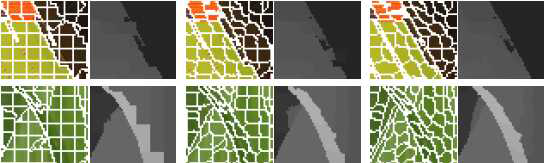 DC & CV Lab.
CSIE NTU
12.5.2 Segmentation-based techniques (cont’)
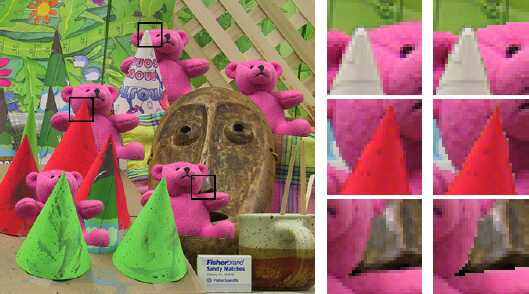 Stereo matching with adaptive over-segmentation and matting (Taguchi, Wilburn, and Zitnick 2008) © 2008 IEEE:
DC & CV Lab.
CSIE NTU
12.5.2 Segmentation-based techniques (cont’)
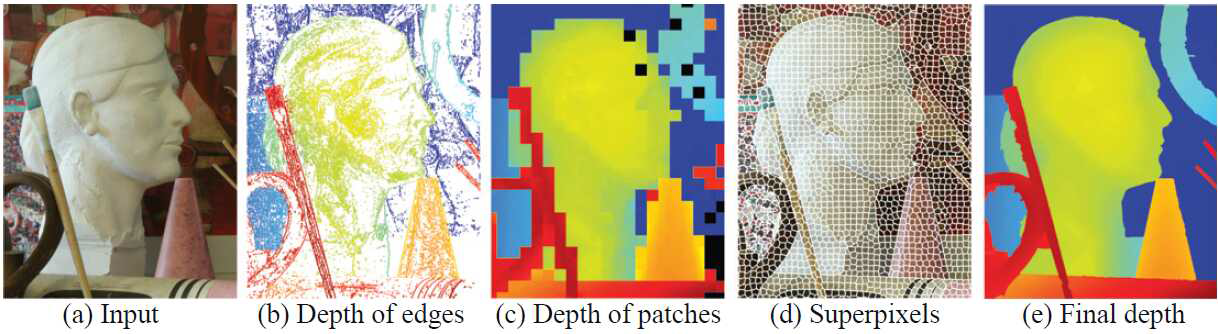 Multiframe matching using edges, planes, and superpixels (Xue, Owens et al. 2019) © 2019 Elsevier.
DC & CV Lab.
CSIE NTU
12.5.3 Z-keying and background replacement
Z-keying systems required expensive custom-built hardware to produce the desired depth maps in real time and were, therefore, restricted to broadcast studio applications.
DC & CV Lab.
CSIE NTU
12.5.3 Z-keying and background replacement (cont’)
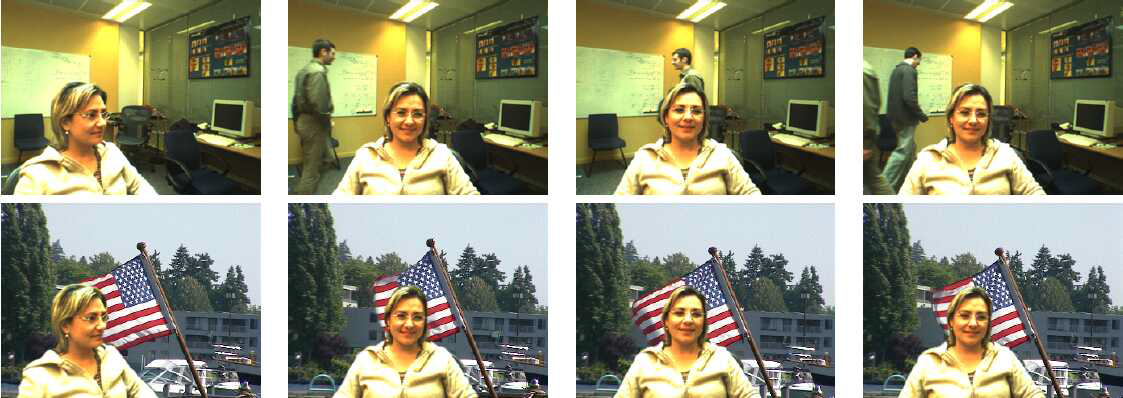 Background replacement using z-keying with a bi-layer segmentation algorithm (Kolmogorov, Criminisi et al. 2006) © 2006 IEEE.
DC & CV Lab.
CSIE NTU
12.6 Deep neural networks
DNNs used in stereo correspondence algorithms can be classified in three categories:
Learning in the stereo pipeline
End-to-end learning with 2D architectures
End-to-end learning with 3D architectures
DC & CV Lab.
CSIE NTU
Learning in the stereo pipeline
The first successful application of deep learning to stereo was the seminal work by Zbontar and LeCun (2016), who trained a CNN to compare image patches.
These learned matching costs are still widely used in top-performing methods on the Middlebury stereo evaluation.
DC & CV Lab.
CSIE NTU
End-to-end learning with 2D architectures
The availability of large synthetic datasets with ground truth disparities, in particular the SceneFlow dataset enabled the end-to-end training of stereo networks.
SceneFlow: The collection contains more than 39000 stereo frames in 960x540 pixel resolution.
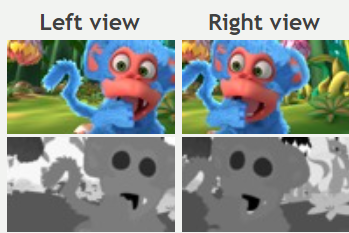 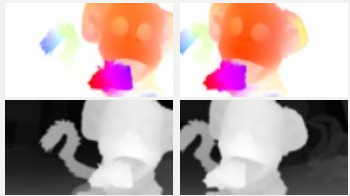 Optical flow maps
Segmentations
Disparity maps
DC & CV Lab.
CSIE NTU
End-to-end learning with 2D architectures (cont’)
The first deep learning architectures for stereo were similar to those designed for dense regression tasks such as semantic segmentation (Chen, Zhu et al. 2018).
They proposed framework of a two-stage learning method for semantic segmentation based on estimated depth information.
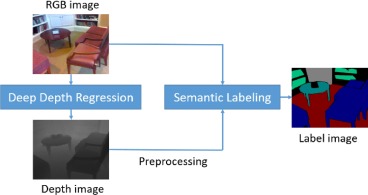 DC & CV Lab.
CSIE NTU
[Speaker Notes: Straddle (v.) 跨越]
End-to-end learning with 3D architectures
The End-to-end learning 3D architectures explicitly encode geometry by processing features over a 3D volume.
The first examples of such architectures include GC-Net (Kendall, Martirosyan et al. 2017) and PSMNet (Chang and Chen 2018).
GC-Net: Geometry and Context Network
PSMNet: Pyramid Stereo Matching Network
DC & CV Lab.
CSIE NTU
End-to-end learning with 3D architectures (cont’)
A recent example of domain generalization is the domain-invariant stereo matching network (DSMNet) of Zhang, Qi et al. (2020).
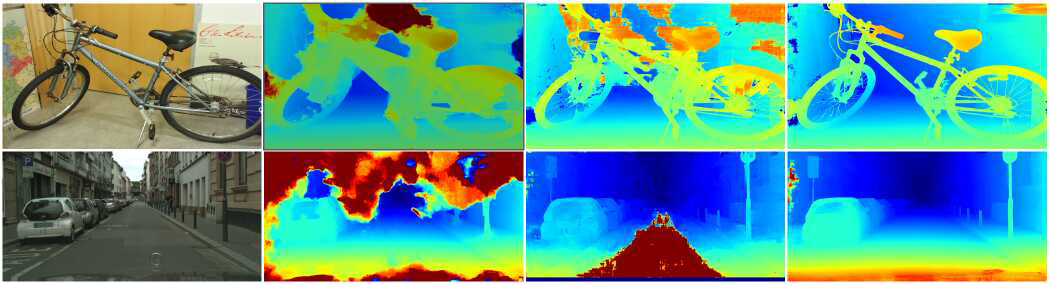 Input view
HD3
PSMNet
DSMNet
HD3: Hierarchical Discrete Distribution Decomposition for Match Density Estimation
DC & CV Lab.
CSIE NTU
12.7 Multi-view stereo
While matching pairs of images is a useful way of obtaining depth information, matching more images lead to better results.
Examining all the epipolar plane image can visualize the multi-frame stereo estimation.
DC & CV Lab.
CSIE NTU
12.7 Multi-view stereo (cont’)
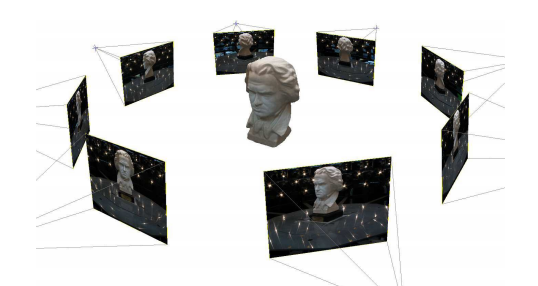 DC & CV Lab.
CSIE NTU
12.7 Multi-view stereo (cont’)
The condition of occluded object is seen as strip of regions which explain their relationships in the epipolar plane images.
DC & CV Lab.
CSIE NTU
12.7 Multi-view stereo (cont’)
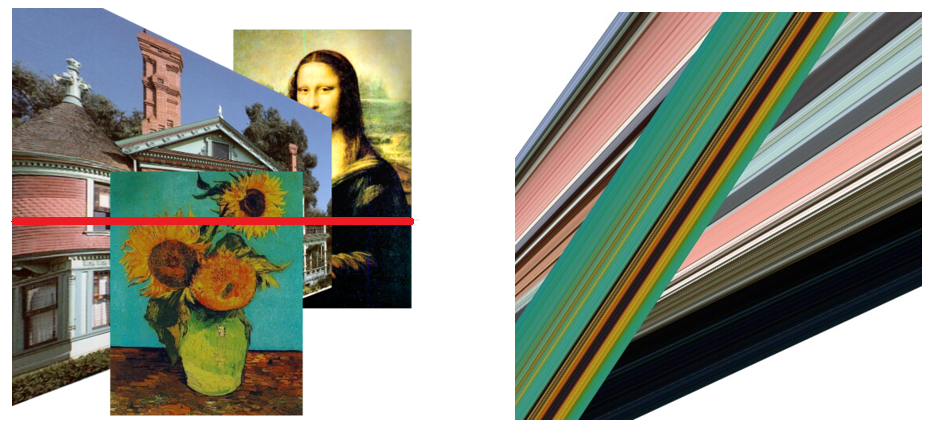 DC & CV Lab.
CSIE NTU
12.7 Multi-view stereo (cont’)
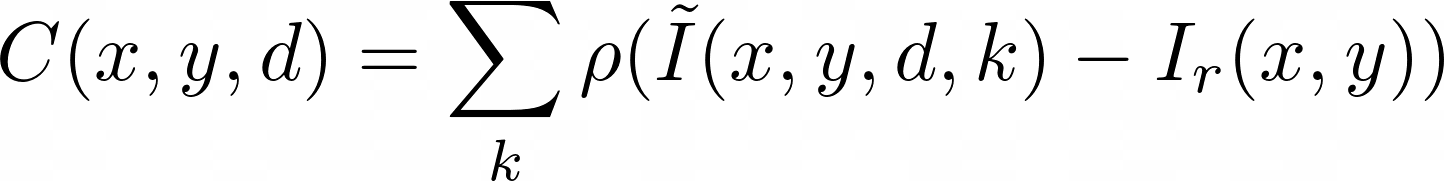 DC & CV Lab.
CSIE NTU
12.7 Multi-view stereo (cont’)
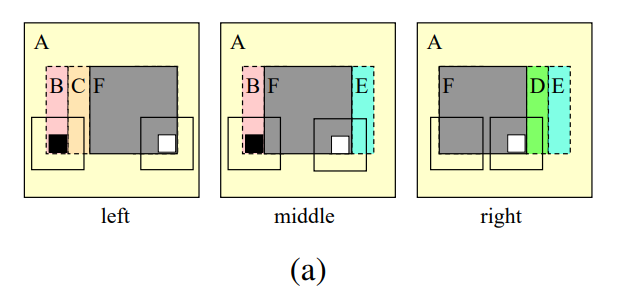 (a) stable windows which center on the white pixel straddling    depth discontinuities.
DC & CV Lab.
CSIE NTU
12.7 Multi-view stereo (cont’)
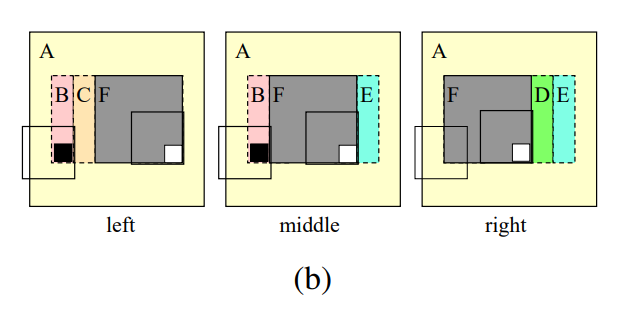 (b) shiftable windows decrease the problems in partially occluded regions.
DC & CV Lab.
CSIE NTU
12.7 Multi-view stereo (cont’)
The results of applying these techniques to the multi-frame flower garden image sequence.
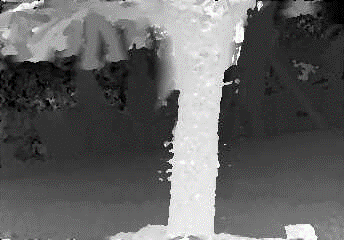 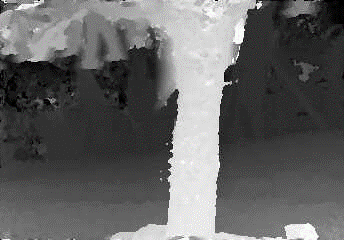 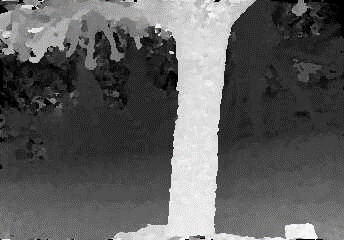 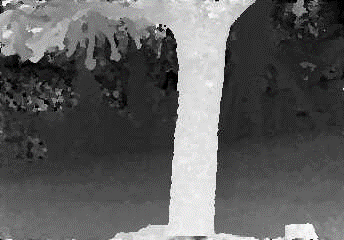 (d)
(a)
(b)
(c)
(a) window that is not spatially perturbed (centered); 
(b) Spatially perturbed window; 
(c) Using the best five of 10 neighboring frames; 
(d) Using the better half sequence.
DC & CV Lab.
CSIE NTU
12.7.1 Scene flow
Multiple cameras are used to capture a dynamic scene.
Scene flow simultaneously recover,
Shape of the object at every instant in time.
3D motion of every surface point between frames.
DC & CV Lab.
CSIE NTU
12.7.1 Scene flow (cont’)
(a) 3D scene flow be computed from a multi-camera dome surrounding the dancer.
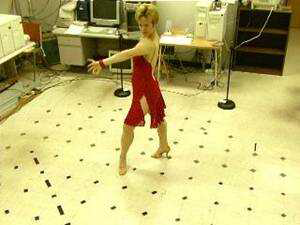 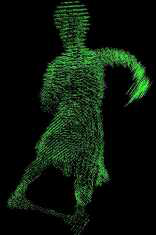 (a)
DC & CV Lab.
CSIE NTU
12.7.1 Scene flow (cont’)
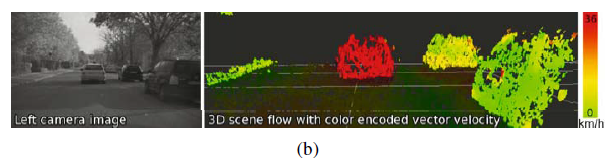 (b) 3D scene flow be computed from stereo cameras mounted on a moving vehicle.
DC & CV Lab.
CSIE NTU
12.7.2 Volumetric and 3D surface reconstruction
The most challenging but also most useful variant of multi-view stereo reconstruction the creation of globally consistent 3D models.
DC & CV Lab.
CSIE NTU
12.7.2 Volumetric and 3D surface reconstruction (cont’)
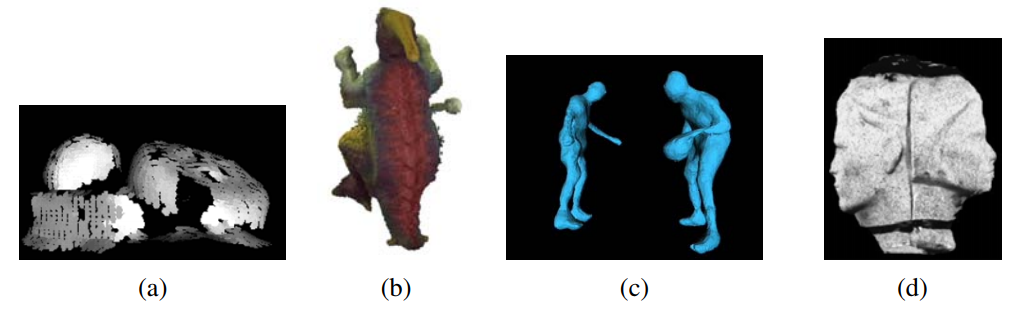 Figure 12.24 Multi-view stereo algorithms. (a) surface based stereo. (b) voxel coloring (c) merging depth map (d) level set method.
DC & CV Lab.
CSIE NTU
12.7.2 Volumetric and 3D surface reconstruction (cont’)
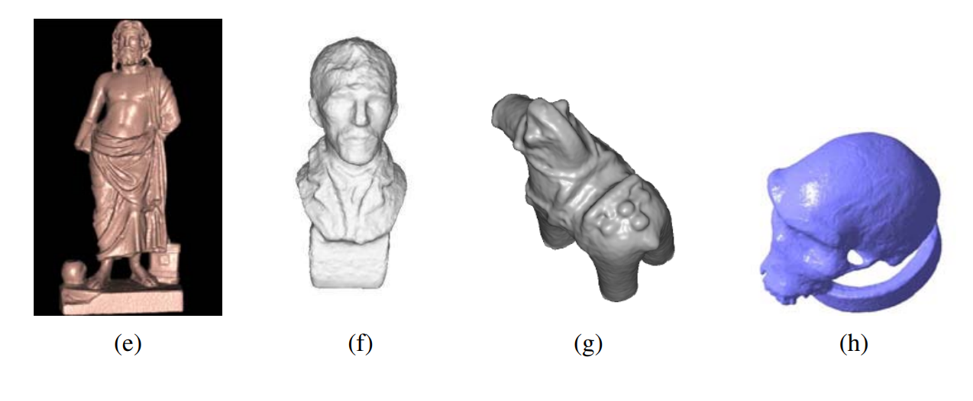 Figure 12.24 Multi-view stereo algorithms. (e) stereo fusion (f) multi-view image matching (g) graph cut (h) visual hulls.
DC & CV Lab.
CSIE NTU
12.7.2 Volumetric and 3D surface reconstruction (cont’)
In order to compare all these techniques, there is a six point taxonomy that can help classify algorithms in this section.
DC & CV Lab.
CSIE NTU
12.7.2 Volumetric and 3D surface reconstruction (cont’)
The most popular representations is uniform grid of voxels in 3D scene.
Photo consistency measure is a choice that computes directly on the surface.
Single depth map is the ability to distinguish visibility and occlusions.
DC & CV Lab.
CSIE NTU
12.7.2 Volumetric and 3D surface reconstruction (cont’)
Most matching algorithms adopt some form of prior model for the expected shape.
Some approaches define over consistency volume to recover a complete surface by global optimization.
To refine or evolve a rough model, it usually requires an accurate initialization.
DC & CV Lab.
CSIE NTU
12.7.2 Volumetric and 3D surface reconstruction (cont’)
https://vision.middlebury.edu/mview/eval/.
DC & CV Lab.
CSIE NTU
12.7.3 Shape from silhouettes
In many situations, performing a foreground–background segmentation of the object of interest is a good way to initialize or fit a 3D model.
Over the years, a number of techniques have been developed to reconstruct a 3D volumetric model from the intersection of the binary silhouettes projected into 3D.
DC & CV Lab.
CSIE NTU
visual hull
Visual hull is based on follows observation:
The volume is maximal with respect to the visual silhouettes.
Surface elements are tangent to the viewing rays along the silhouette boundaries.
DC & CV Lab.
CSIE NTU
visual hull (cont’)
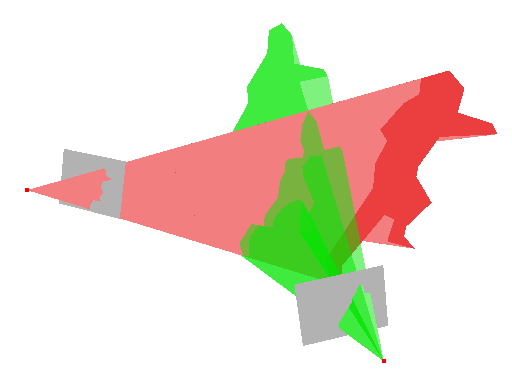 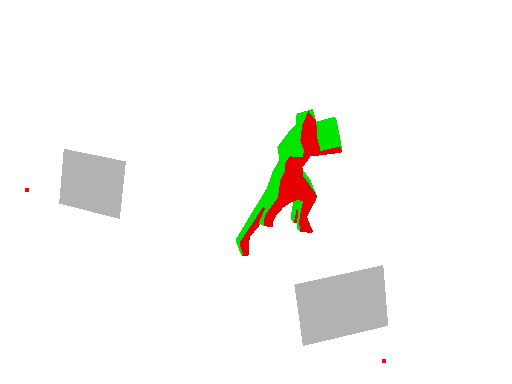 DC & CV Lab.
CSIE NTU
12.7.3 Shape from silhouettes (cont’)
Other approaches use voxel-based representations, usually encoded as octrees, because of the resulting space–time efficiency.
DC & CV Lab.
CSIE NTU
[Speaker Notes: Straddle (v.) 跨越]
Octree
An octree is a tree data structure in which each internal node has exactly eight children. Octrees are most often used to partition a three-dimensional space by recursively subdividing it into eight octants.
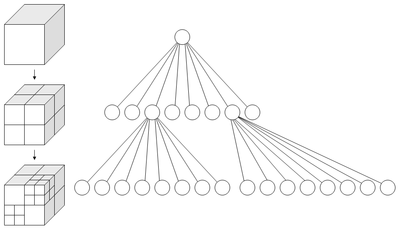 DC & CV Lab.
CSIE NTU
[Speaker Notes: Straddle (v.) 跨越]
12.7.3 Shape from silhouettes (cont’)
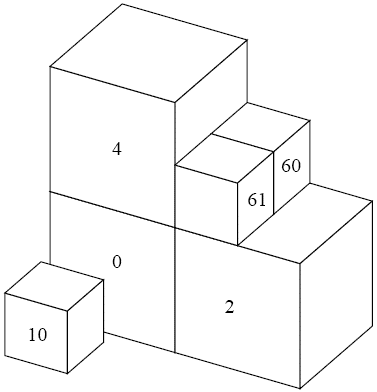 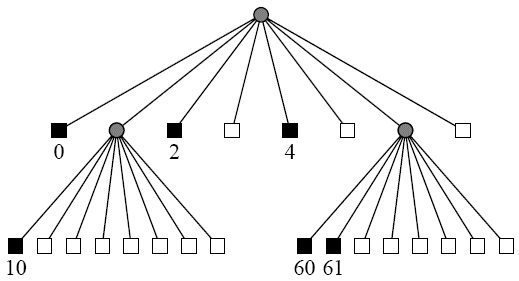 (c)
(a)
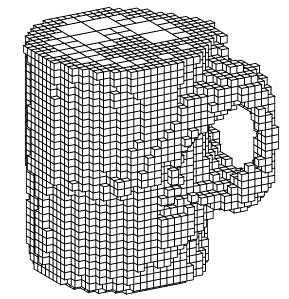 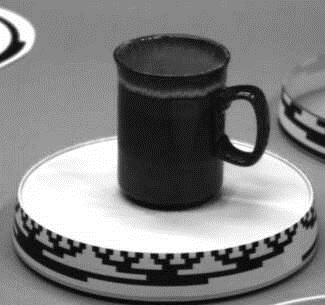 (d)
(b)
DC & CV Lab.
CSIE NTU
[Speaker Notes: Straddle (v.) 跨越]
10  Questions
The reason why fundamental matrix only has 7 degree of freedom. (1, The constraint of fundamental matrix is homogenous. 2, Fundamental matrix is rank 2.)
Give three applications of stereo vision? (1, View morphing between two images, 2, Autonomous navigation, 3, Building 3D surface models from multiple video streams in Virtualized Reality)
Describe the step of stereo rectification?  (1, Images transformed so that epipolar lines are parallel; 2, Images rectified so that epipolar lines are horizontal and in vertical correspondence; 3, Final rectification that minimizes horizontal distortions.)    
Describe four steps of general stereo algorithms? (1, Matching cost computation, 2, Cost aggregation, 3, Disparity computation and optimization, 4, Disparity refinement.)
Enumerate three transformations that can be applied to images in order to improve their similarity across illumination variations. (1, Mean filter, 2, LOG filter, 3, BilSub filter)
Enumerate three window-based methods? (1, Fixed windows, 2, Shiftable  windows,  3, Variable windows)
10  Questions (cont’)
What are the three categories of DNNs based stereo correspondence algorithms.? (1, Learning in the stereo pipeline, 2, End-to-end learning with 2D architectures, 3, End-to-end learning with 3D architectures.)
List three Multi-view stereo algorithms. (1, Surface based stereo, 2, Voxel coloring, 3, Merging depth map)
List two methods of shape from silhouettes?  (1 Visual hull. 2, Octree.)    
What is the smoothness term measures differences between neighboring pixels in global optimization? Ans:
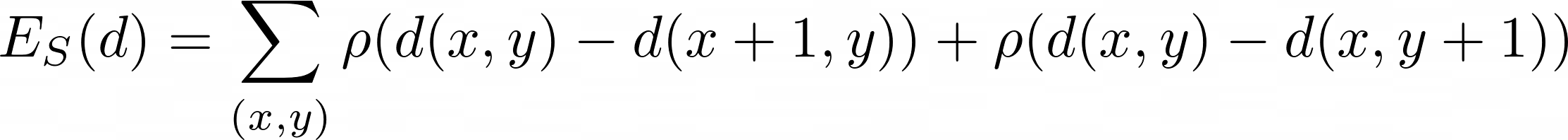